turbine
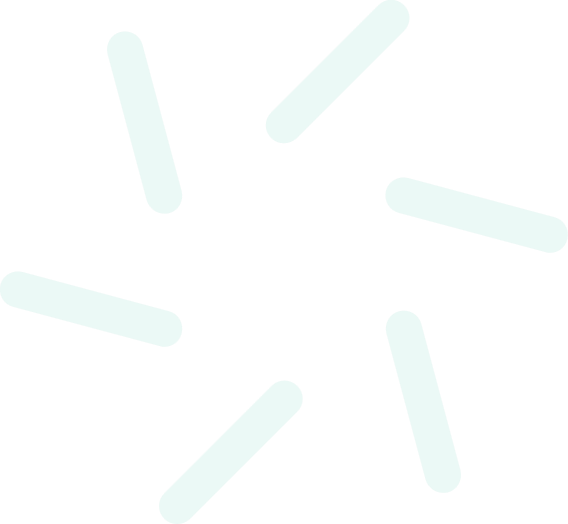 Mire is jók a hálózatok?Szinergikus daganatellenes kombinációsterápia tervezése számítógépes szimulációkkal
Dr. Veres Dániel 1,2
Semmelweis Egyetem, Orvosi Vegytani Intézet
Turbine Kft.
Semmelweis Egyetem | 2020. május 05.
1. Miért van szükség a Turbine-ra?2. A Turbine technológiájának bemutatása3. Felhasználási területek áttekintése4. Bevezetés a kombinációs terápiák tervezésébe5. Példa projektek a területen6. Összefoglalás és kitekintés
Semmelweis Egyetem | 2020. május 05.
1. Miért van szükség a Turbine-ra?2. A Turbine technológiájának bemutatása3. Felhasználási területek áttekintése4. Bevezetés a kombinációs terápiák tervezésébe5. Példa projektek a területen6. Összefoglalás és kitekintés
Semmelweis Egyetem | 2020. május 05.
A molekuláris diagnosztika fejlődése a daganatos indikációk fragmentálódásához vezet
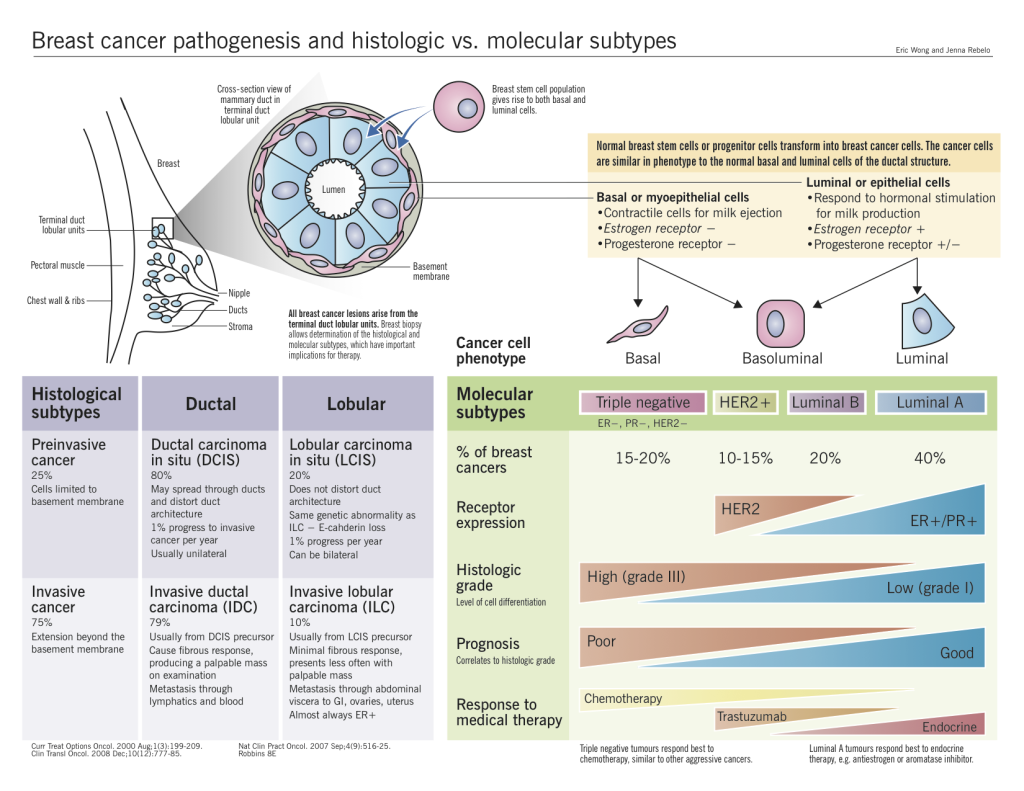 4
Semmelweis Egyetem | 2020. május 05.
A molekuláris diagnosztika fejlődése a daganatos indikációk fragmentálódásához vezet
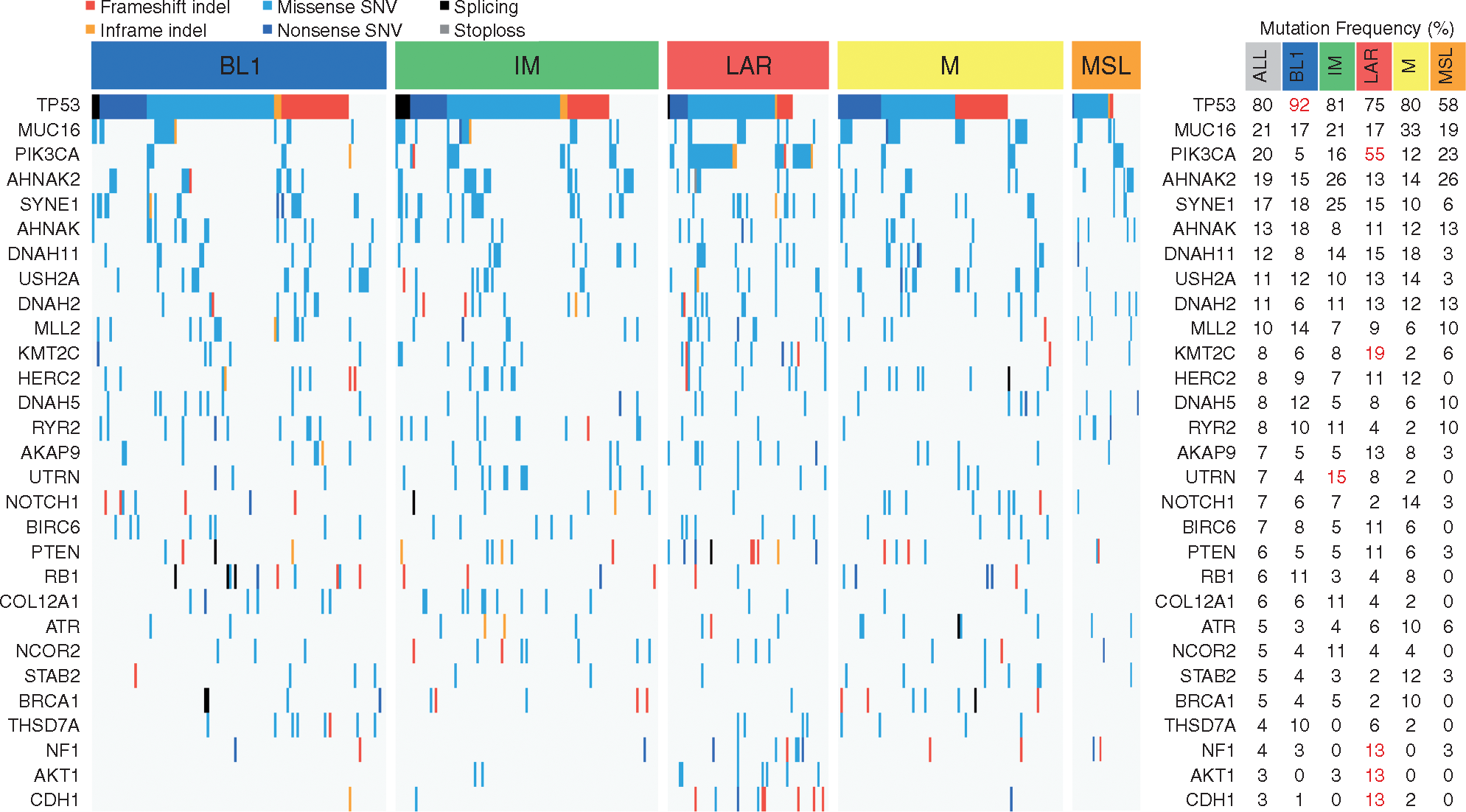 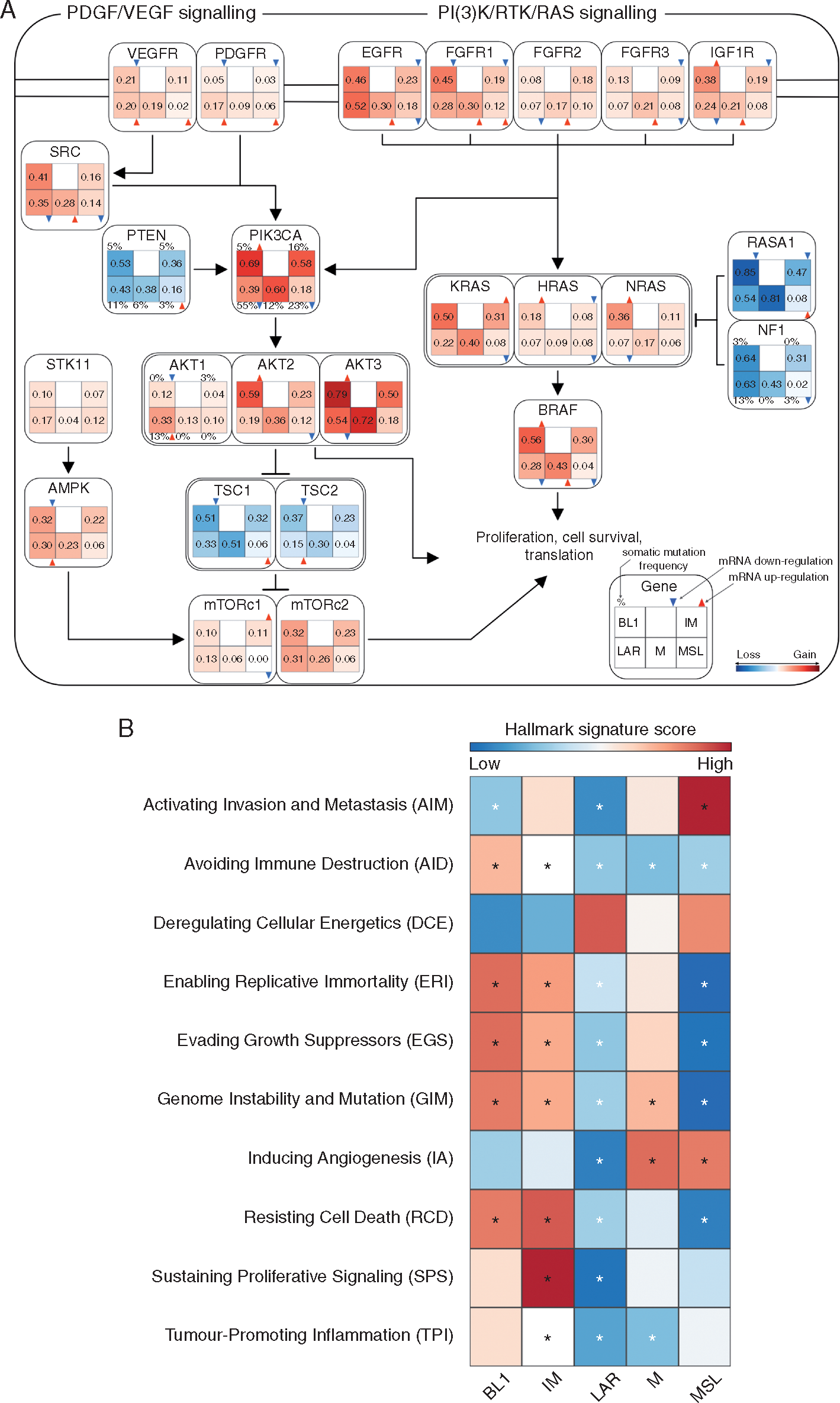 „355 and 195 TNBC samples from the Molecular Taxonomy of Breast Cancer International Consortium (METABRIC) and The Cancer Genome Atlas Consortium (TCGA)”. „We were able to globally reproduce Lehmann’s TNBC classification with BL1, IM, LAR, M and MSL being the more stable subtypes”
5
Y Bareche et al. (2018) Unravelling triple-negative breast cancer molecular heterogeneity using an integrative multiomic analysis, Annals of Oncology, 29, 4:895–902
Semmelweis Egyetem | 2020. május 05.
A daganatos biomarker panelek felbontása egyre precízebb
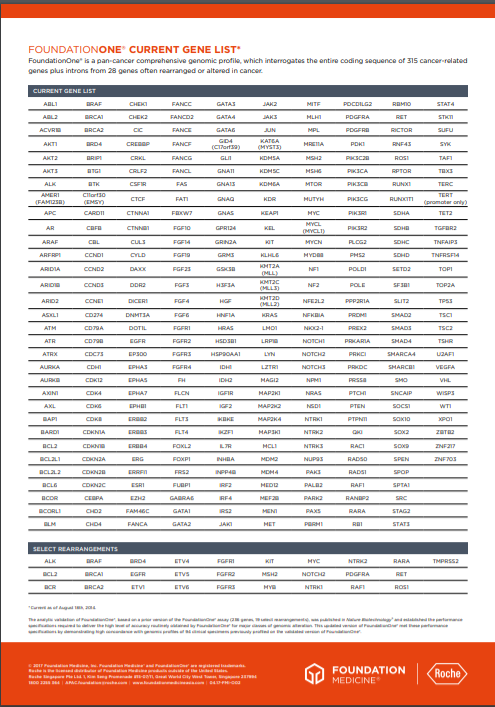 Oncotype Dx RS : 16(+5)

Foundation One : 315+28
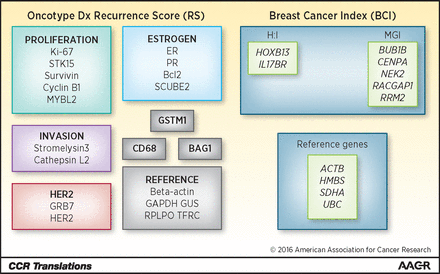 6
Semmelweis Egyetem | 2020. május 05.
Az új célzott terápiák és fragmentálódó indikációk korában szükség is van az egyre komplexebb diagnosztikára
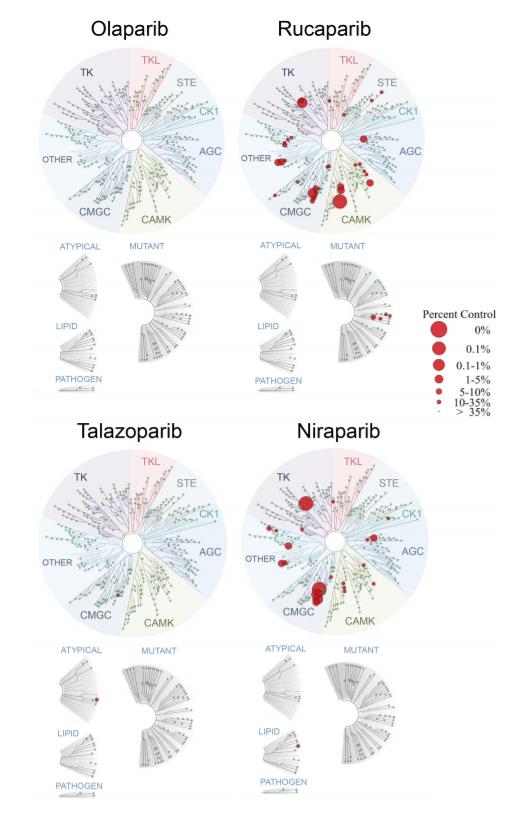 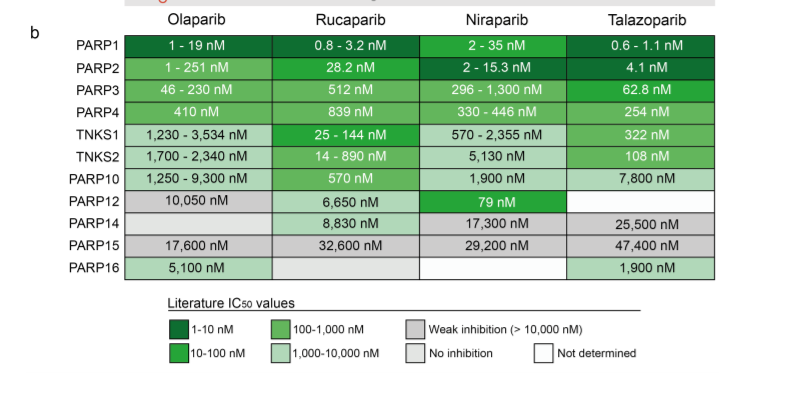 Kináz család
PARP család
7
AA Antolin et al. (2019) The off-target kinase landscape of clinical PARP inhibitors, bioRxiv preprint; doi: http://dx.doi.org/10.1101/520023.
Semmelweis Egyetem | 2020. május 05.
8
Biológia jobb megértéseMegfelelő beavatkozás, megfelelő betegen, a megfelelő időbenNövekvő számú és arányú sikeres klinikai fázis
Semmelweis Egyetem | 2020. május 05.
9
Turbine koncepció
Szimulációs modell segítségével vizsgálni és megjósolni a daganatok viselkedését
Biológiai tudás összegyűjtése és integrációja egy mechanisztikus modellbe
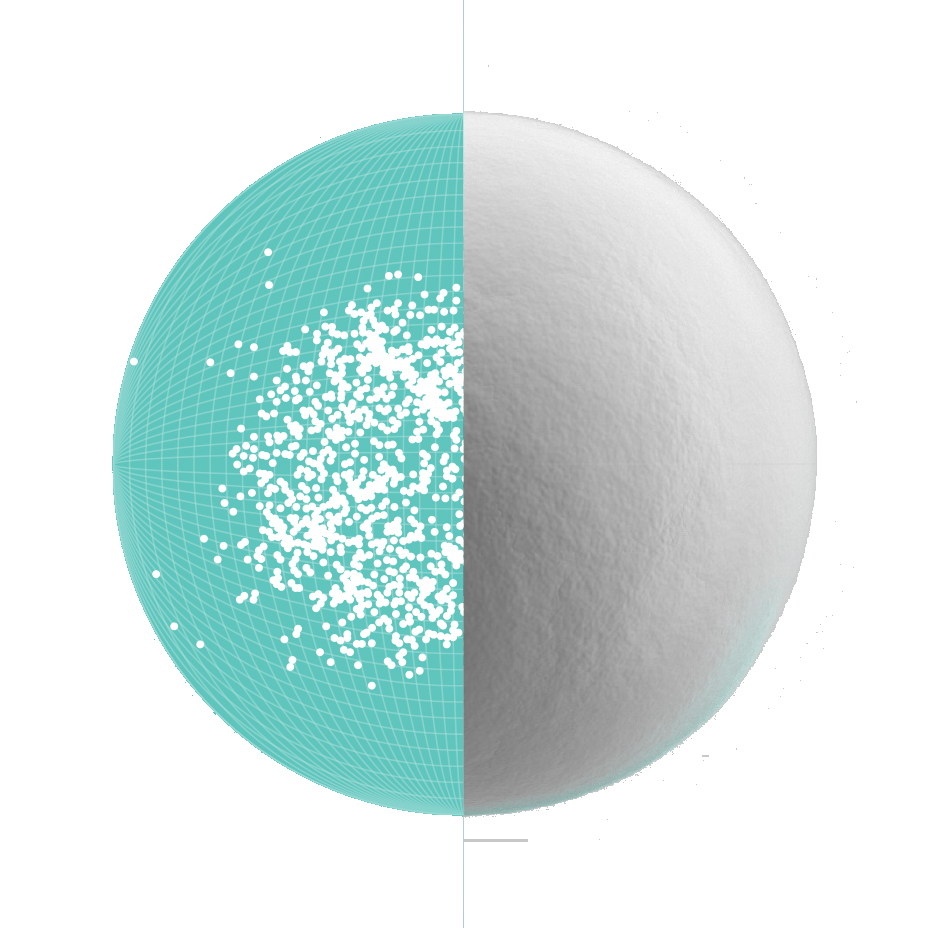 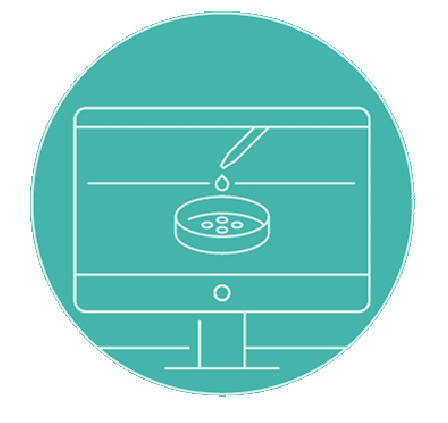 Ezzel segítve a legnagyobb, 
válaszoló betegpopuláció megtalálását
Semmelweis Egyetem | 2020. május 05.
1. Miért van szükség a Turbine-ra?2. A Turbine technológiájának bemutatása3. Felhasználási területek áttekintése4. Bevezetés a kombinációs terápiák tervezésébe5. Példa projektek a területen6. Összefoglalás és kitekintés
Semmelweis Egyetem | 2020. május 05.
A Turbine in silico kísérletes platform célja segíteni a daganatos folyamatok mélyebb megértését a szignalizáció szintjén
1
2
A jelenlegi megoldások a genomikai eltéréseket korreláltatják a fenotípussal
A Turbine megoldásának célja megkeresni a rejtett kapcsolatokat a két réteg között
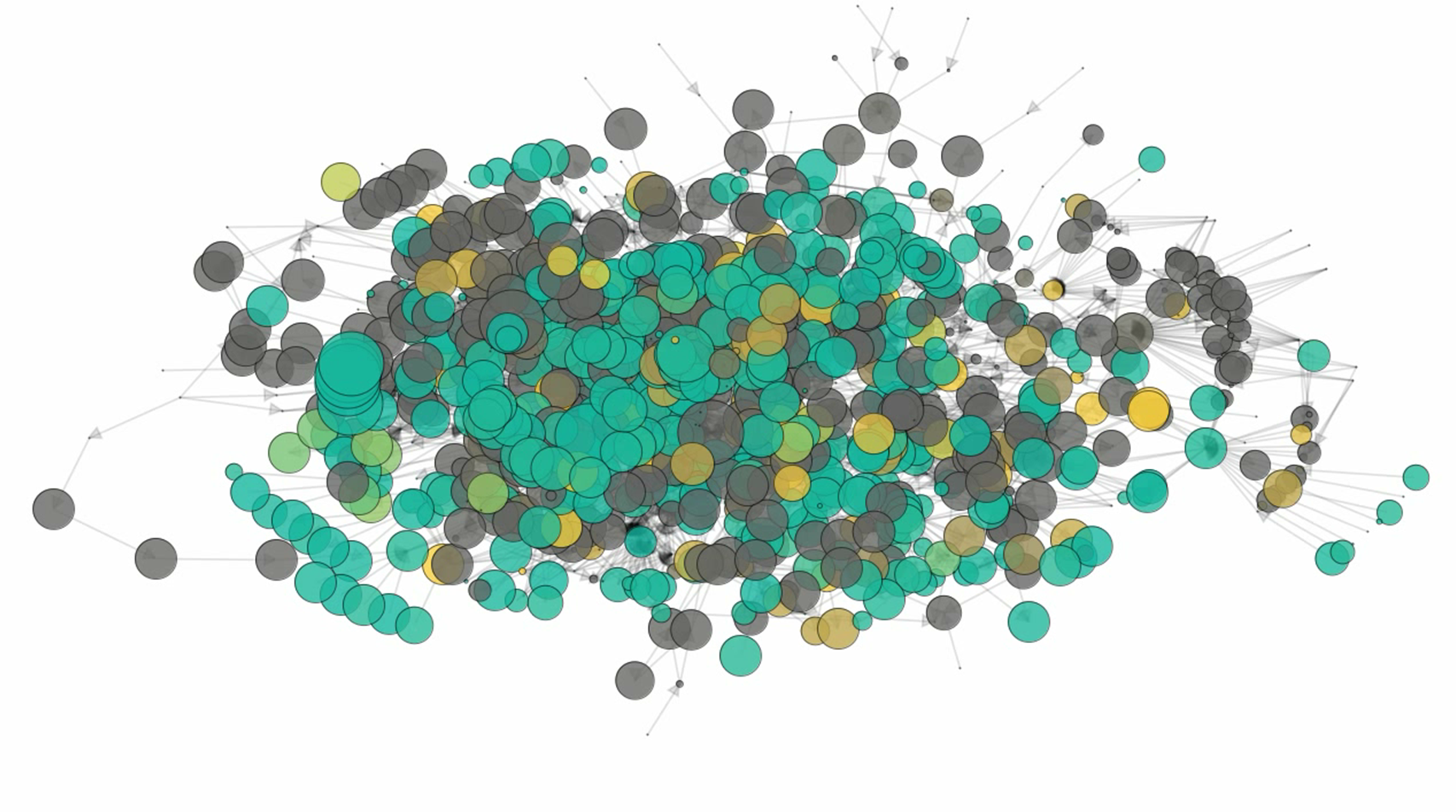 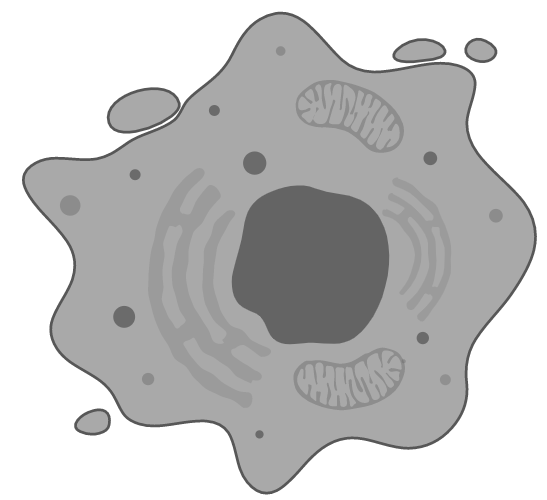 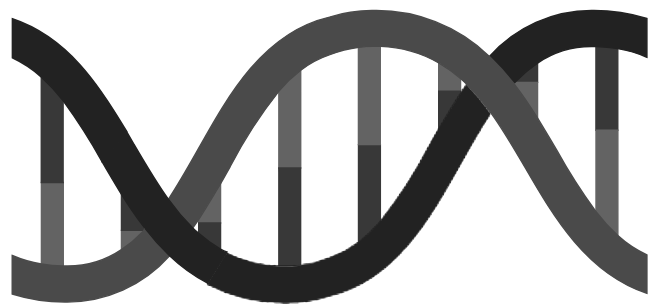 Szignalizáció
Genotípus
Fenotípus
11
Semmelweis Egyetem | 2020. május 05.
3
12
A technológia három fő pillére
2
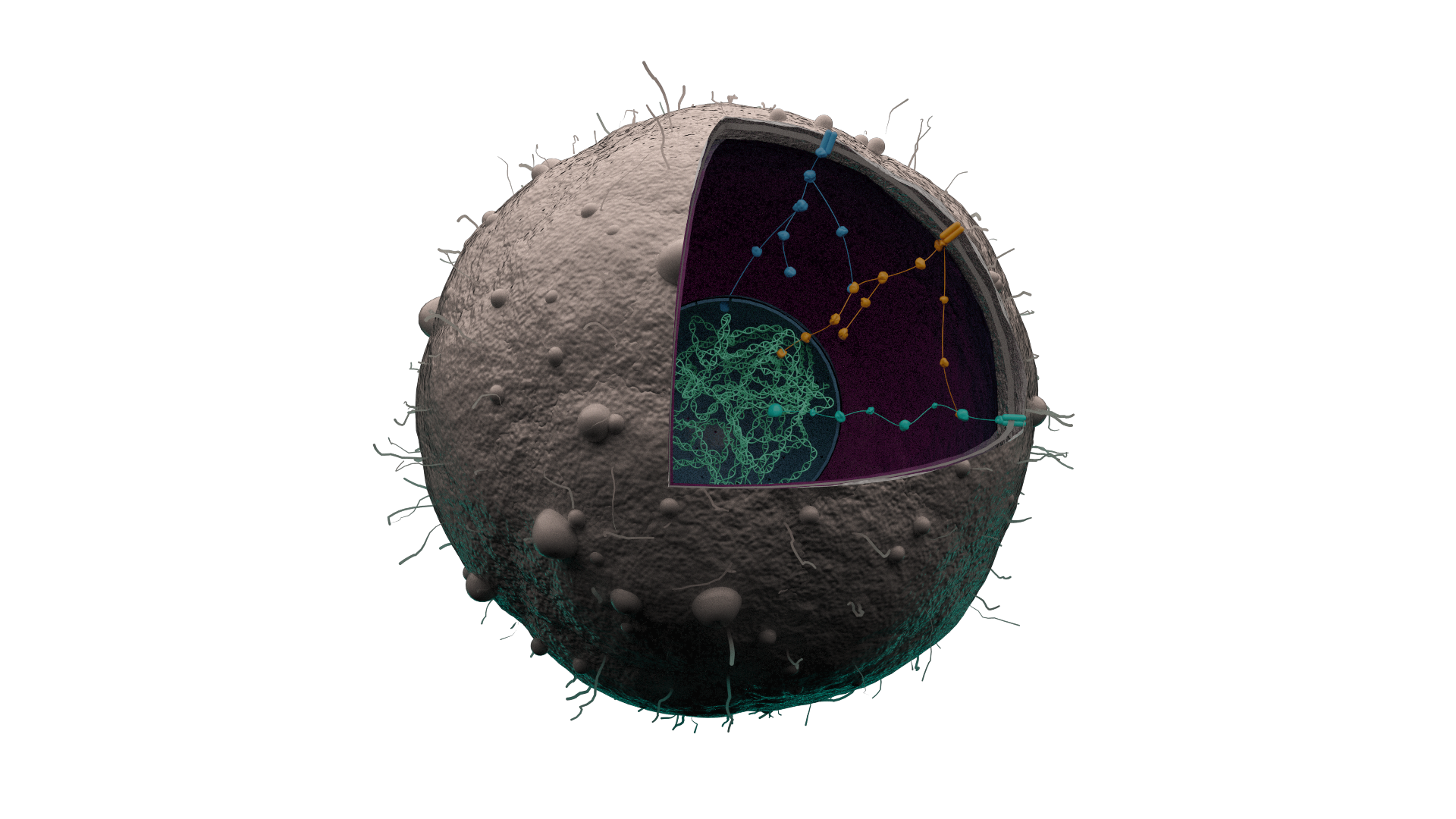 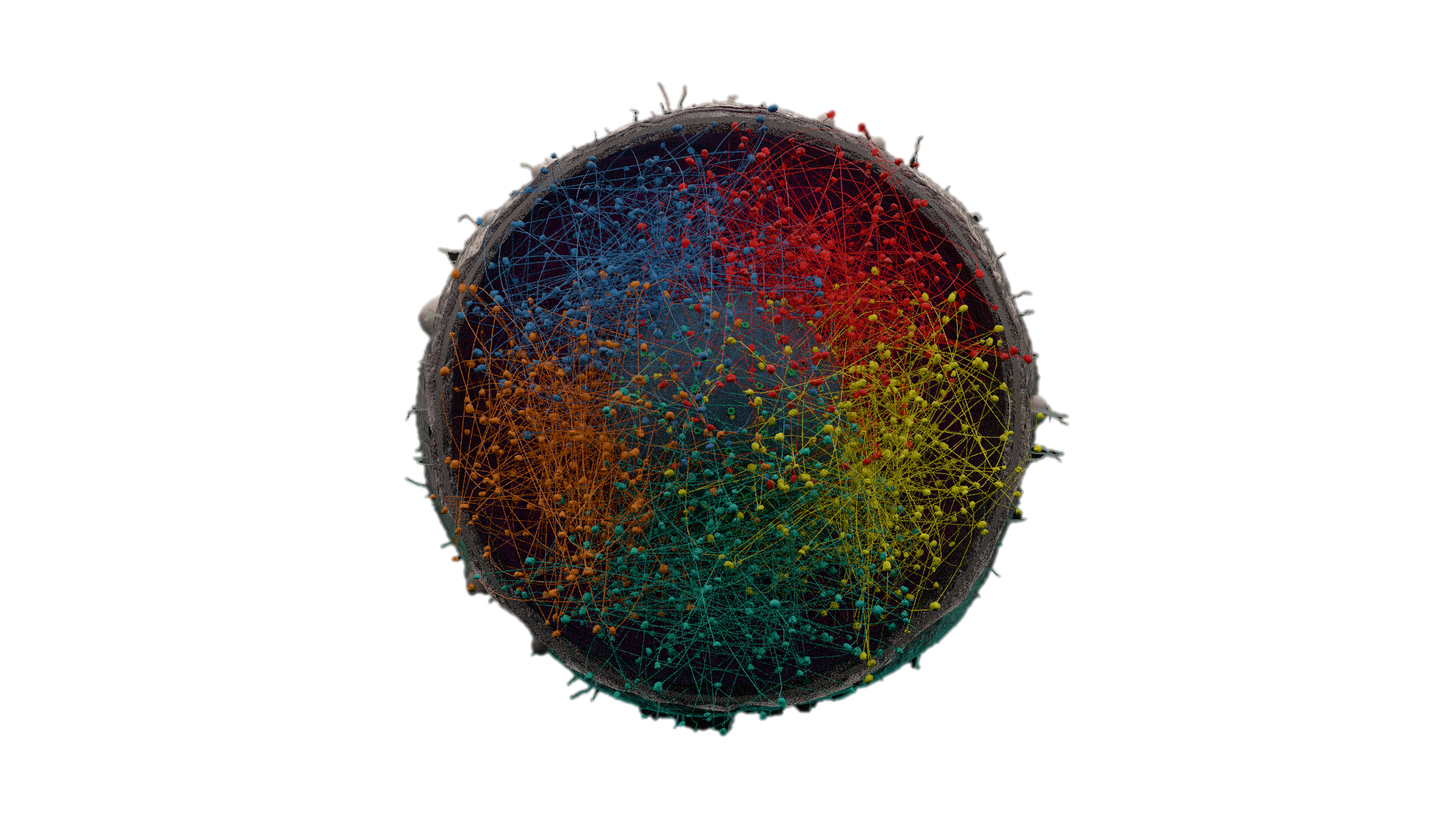 1
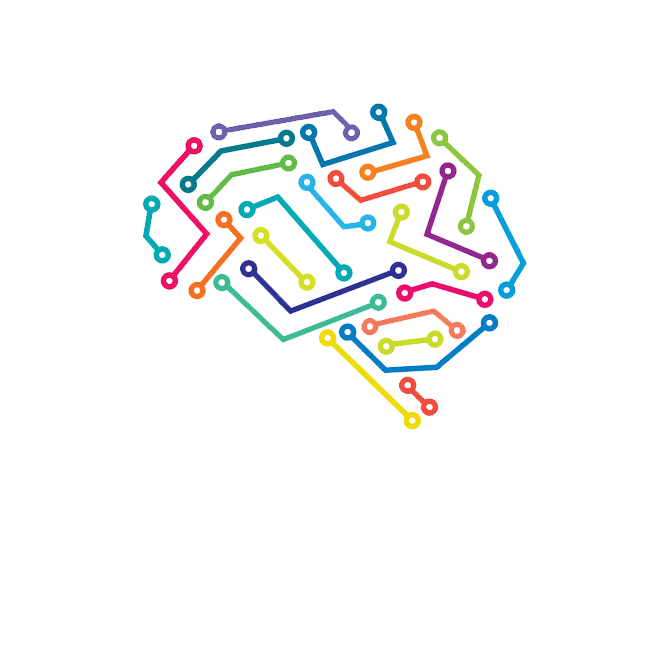 Interpretáció „in silico” biológusok és gépi tanulás segítségével
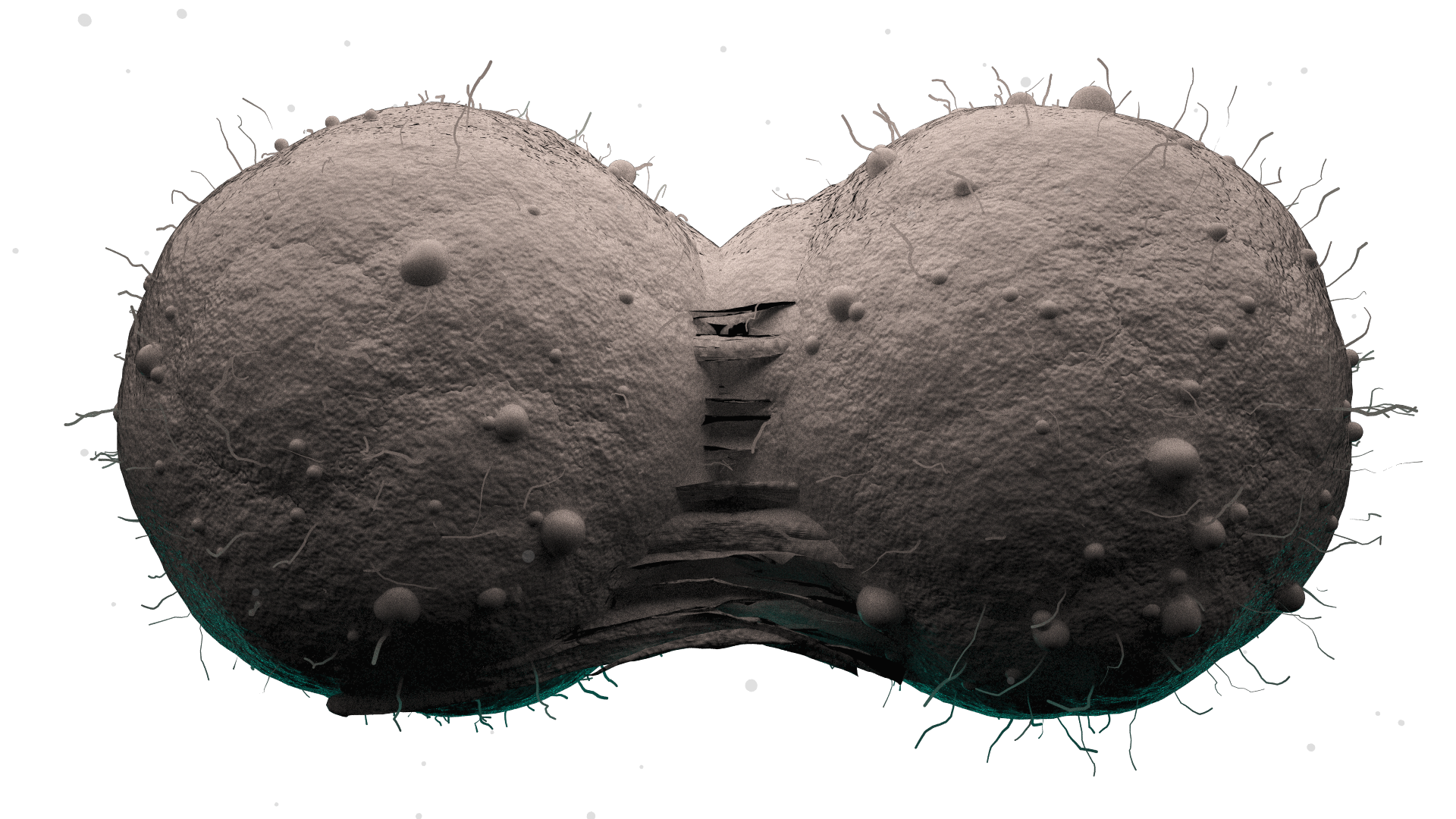 Fenotipikus viselkedés modellezése
Szimulált Sejt modell
Semmelweis Egyetem | 2020. május 05.
13
Szimulált Sejt modell
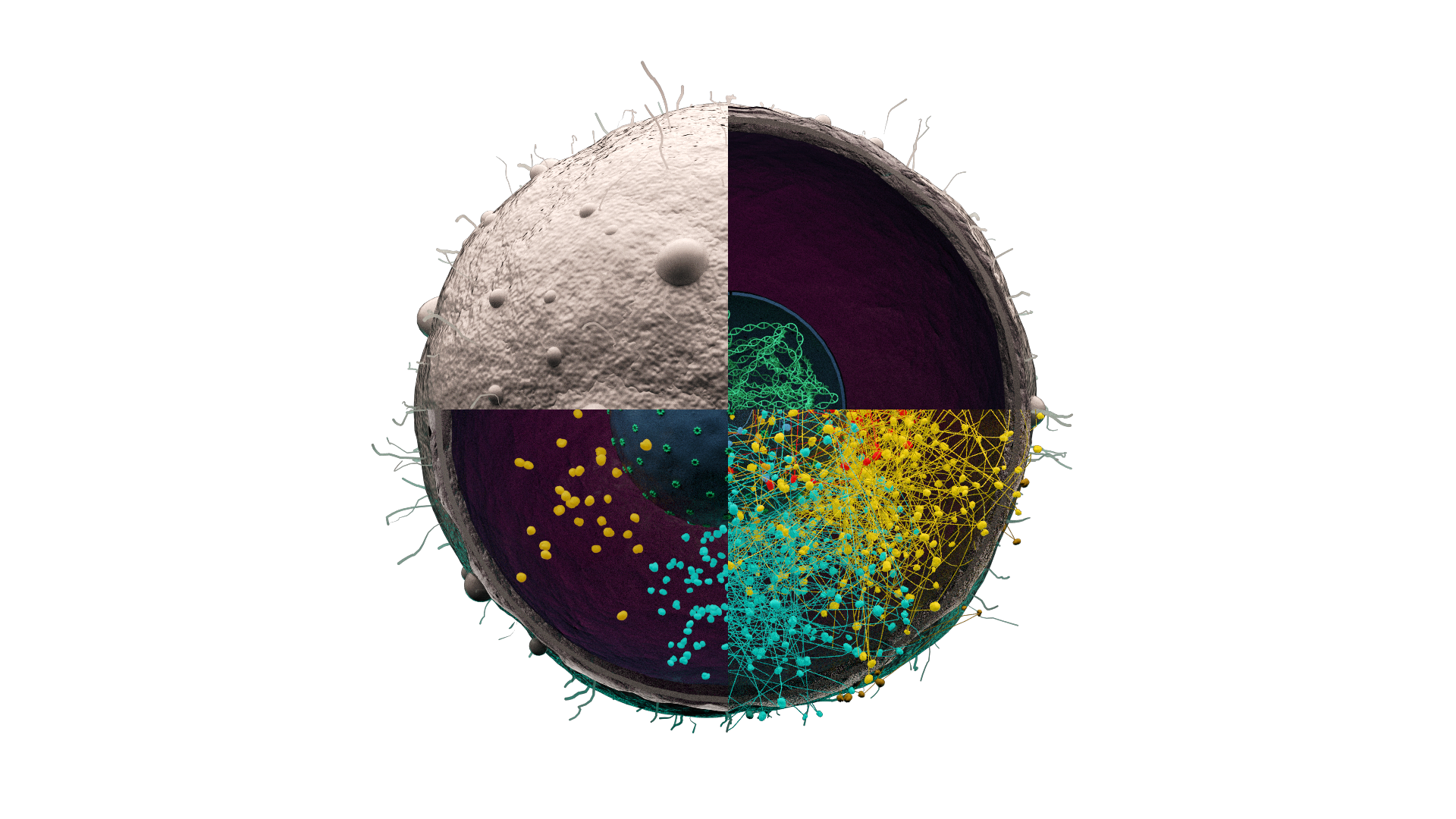 Mikrokörnyezet
Genomika
Jelátviteli modell
folyamatosan növekvő, kézzel épített, általános dinamikus sejt modell
~2300 fehérje és ~5500 kapcsolat
egyedi matematikai leíró módszer az interakciók jellemzésére

Bemenő paraméterek
genomika => aktivitás
transzkriptomika => koncentráció
gyógyszer célpontok => hatás
Transzkriptomika
Jelátvitel
Semmelweis Egyetem | 2020. május 05.
14
Főbb jelátviteli útvonalak a modellben
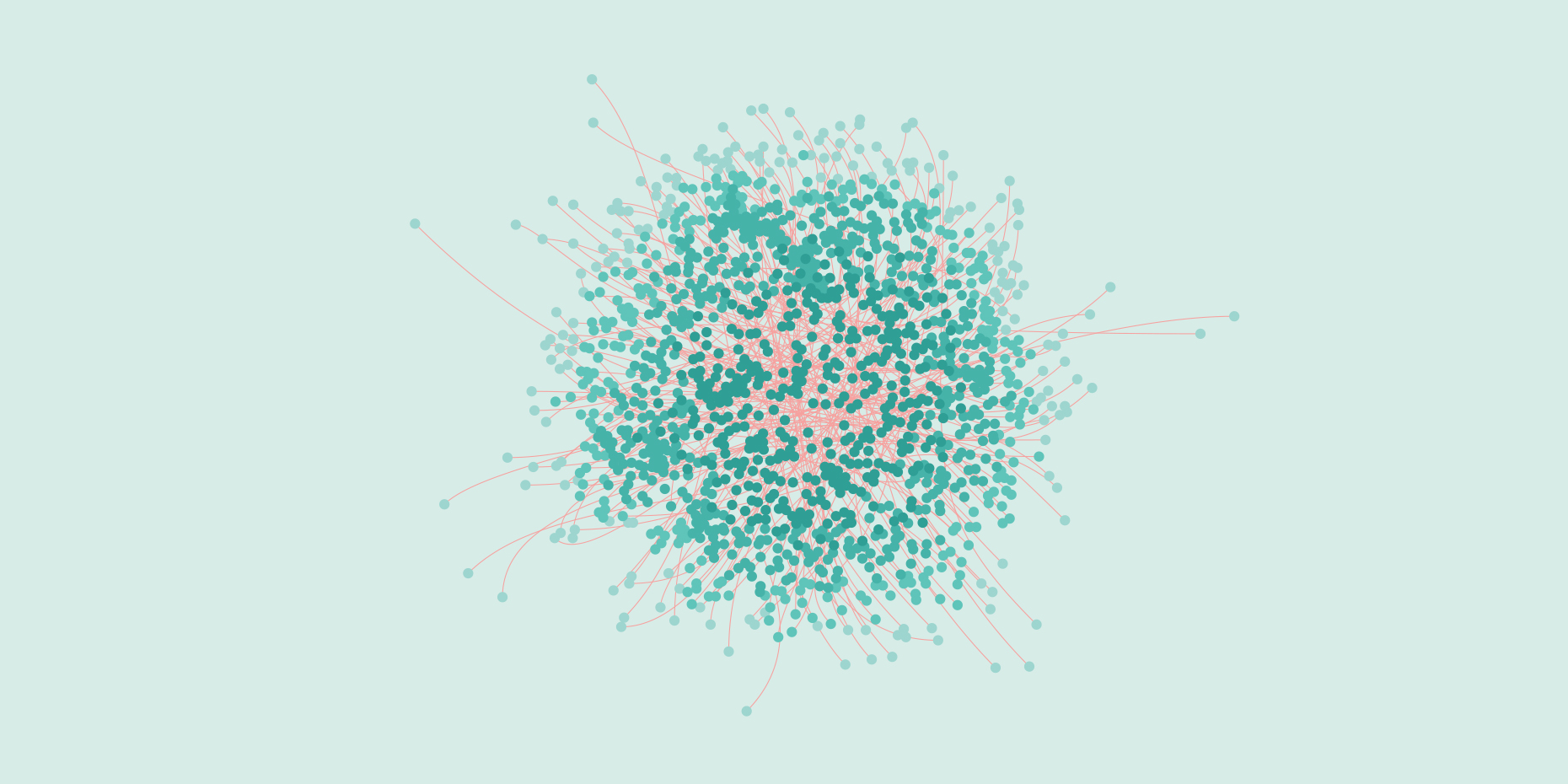 AMPK
Apoptosis
B-cell receptor
Calcium signaling
DNA damage response
ER stress
ErbB
G-proteins
Hedgehog
Hippo
Hypoxia
T-cell receptor signaling
NFKB
JAK/STAT
MAPK
Microtubule dynamics
NFKB
Notch
p38/JNK
PKA
PLC
Proliferation
Proteastasis/Akt/mTOR/
RTK signaling
Steroid signaling
TGFB
Toll-like receptor signaling
VEGF
WNT
Semmelweis Egyetem | 2020. május 05.
15
Fenotipikus viselkedés modellezése
Jel terjedésének vizsgálata a hálózatban
Fehérje aktivitás és koncentráció változások modellezése
Szimulációs kimenet = proteomikai állandósult állapot
Proliferatív viselkedés
Apoptotikus viselkedés
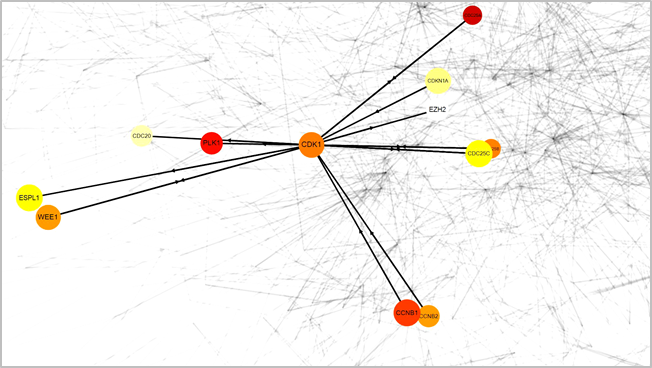 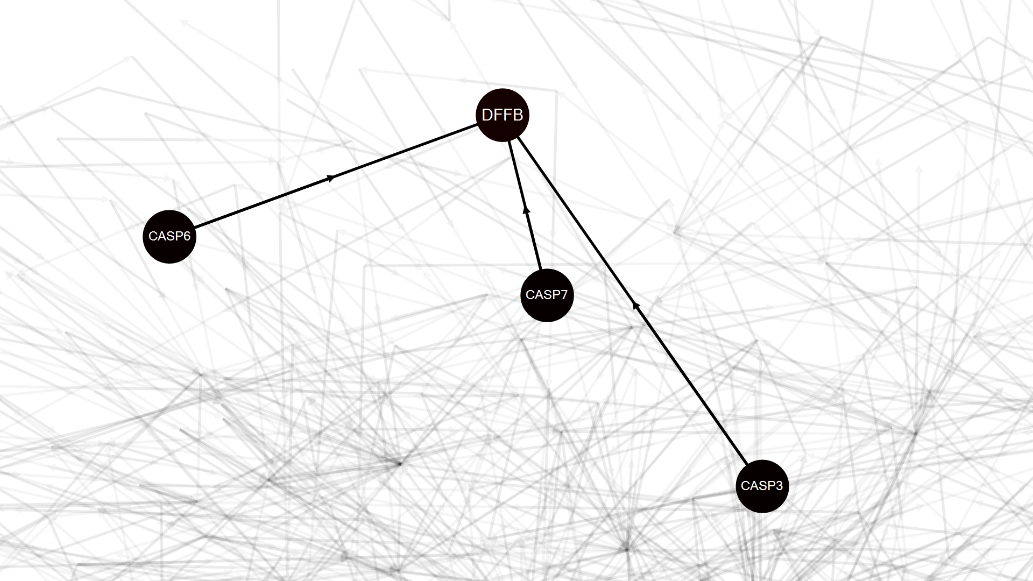 Semmelweis Egyetem | 2020. május 05.
A validáció 3 lépése
16
Előzetes
Utólagos
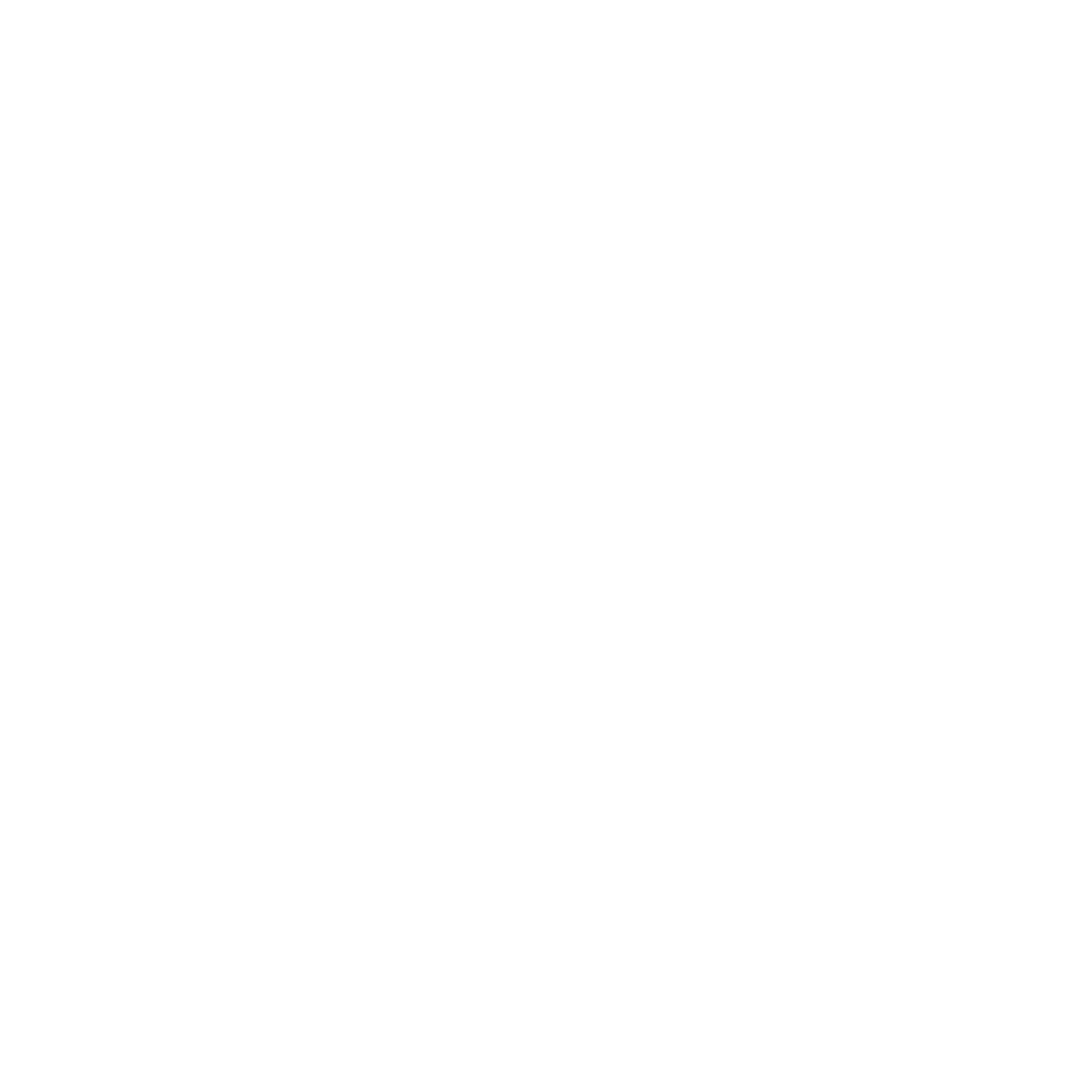 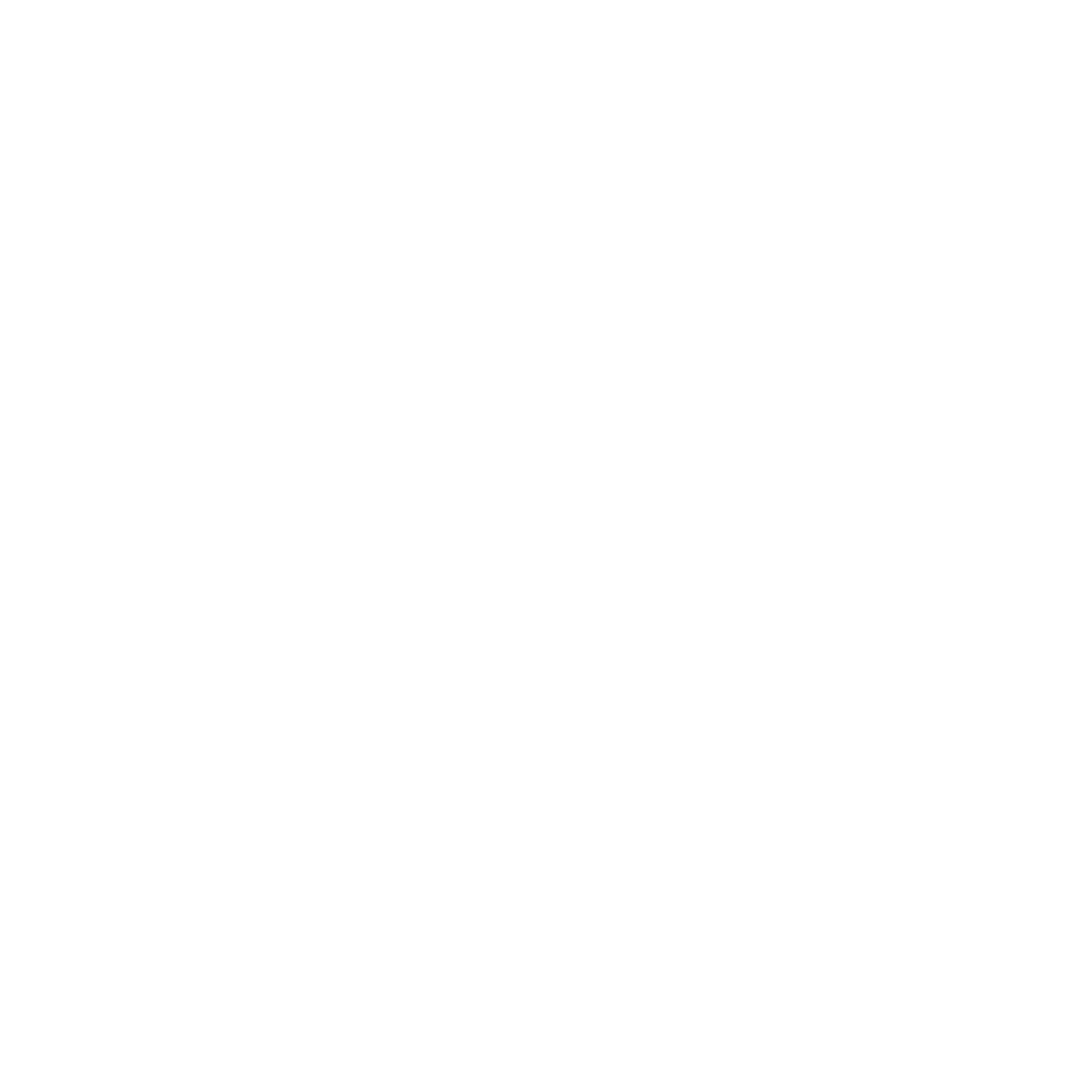 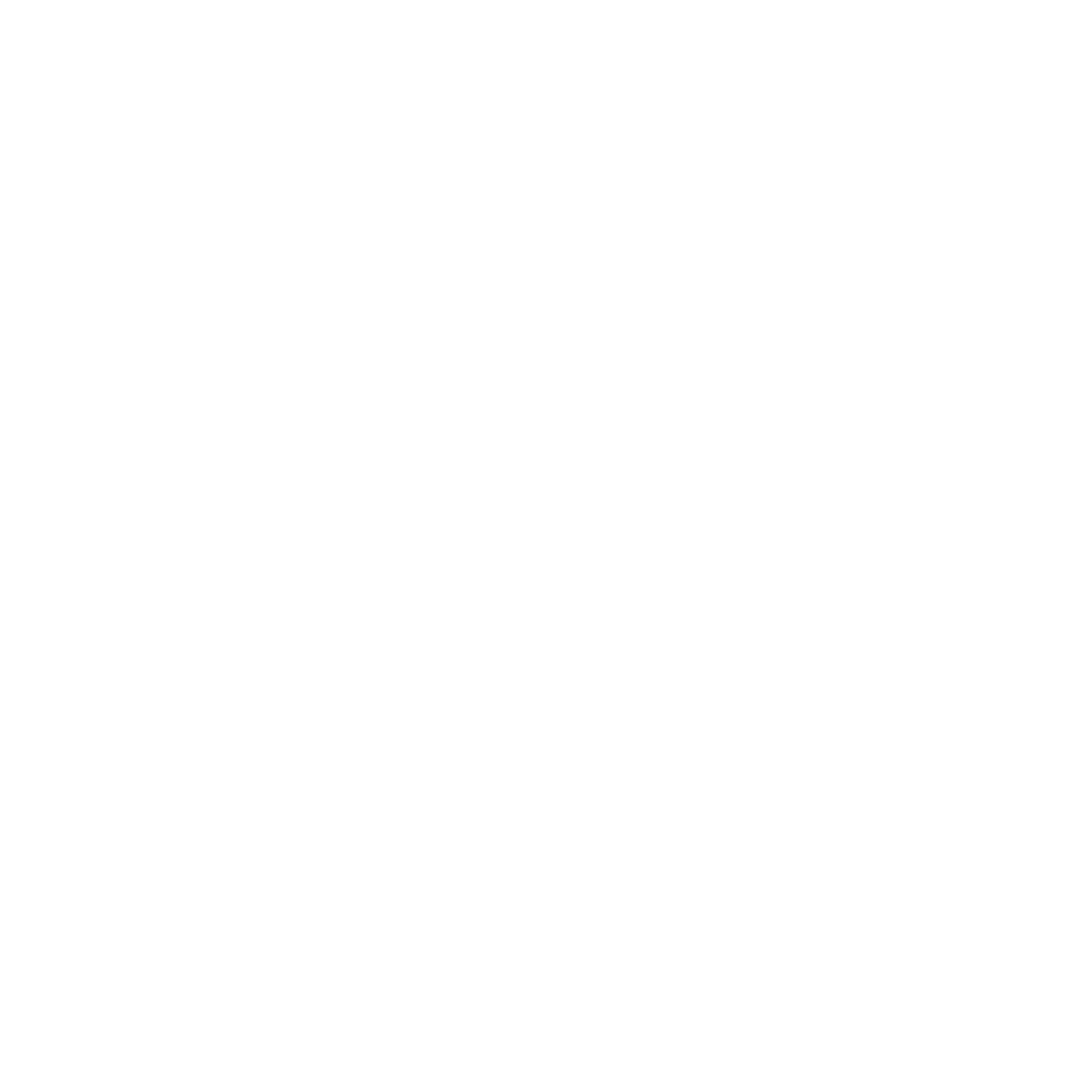 Biokémiai
Transzlációs
Biológiai
Biológiai hipotézisek tesztelése a szakirodalom alapján
A prediktált eredmények kísérletes validációja
In vitro vs. in silico IC50
Semmelweis Egyetem | 2020. május 05.
Interpretáció „in silico” biológusok és gépi tanulás segítségével
17
Turbine szimulált adatkészlet példa: 2,3 millió sejtvonalas mérés
Kísérletes mérés a laborból, kb. 100 adatpont
Semmelweis Egyetem | 2020. május 05.
1. Miért van szükség a Turbine-ra?2. A Turbine technológiájának bemutatása3. Felhasználási területek áttekintése4. Bevezetés a kombinációs terápiák tervezésébe5. Példa projektek a területen6. Összefoglalás és kitekintés
Semmelweis Egyetem | 2020. május 05.
19
Hogyan segíti a Turbine a gyógyszerfejlesztést?
Jelenlegi gyógyszerek még jobb felhasználása
Új terápiás lehetőségek felderítése
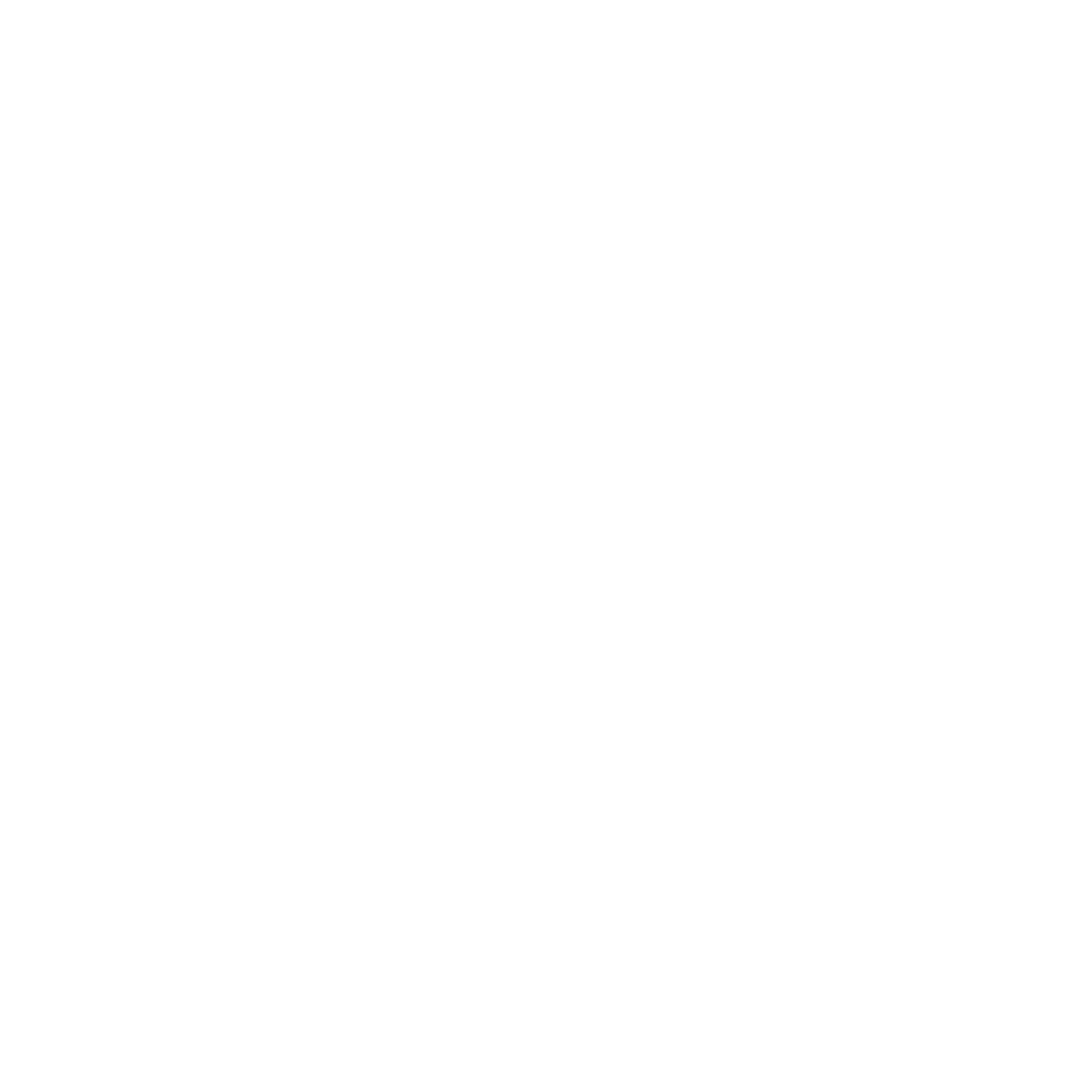 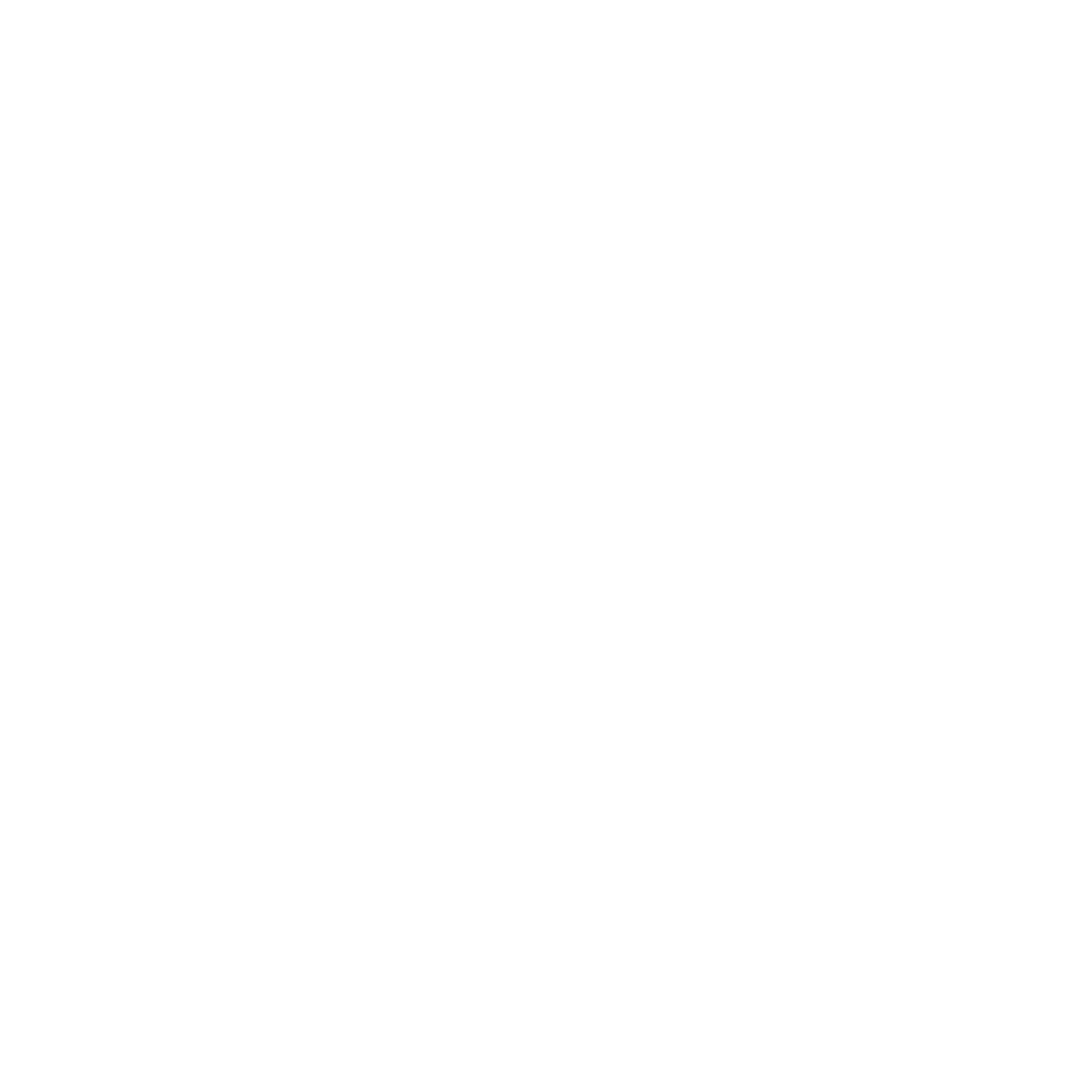 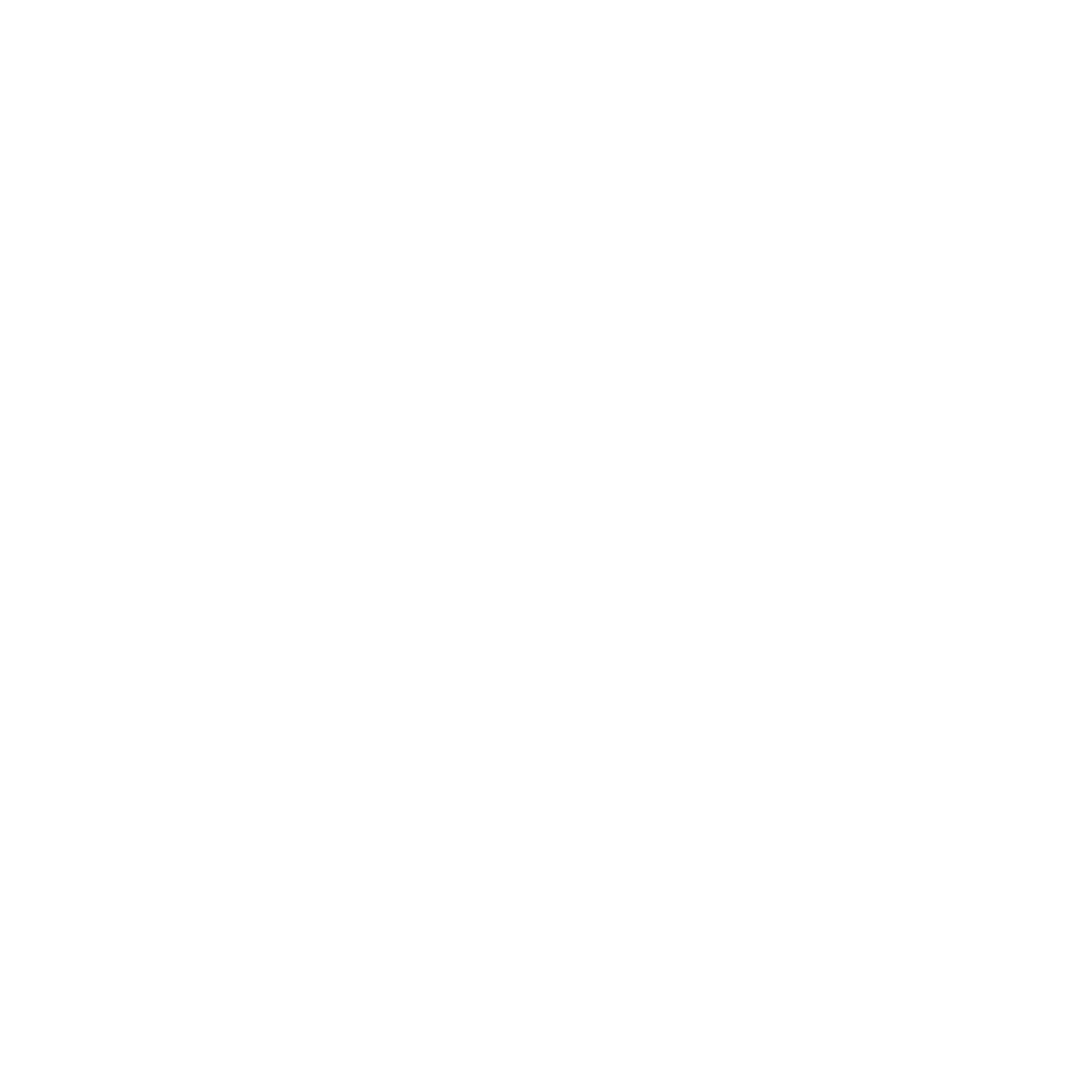 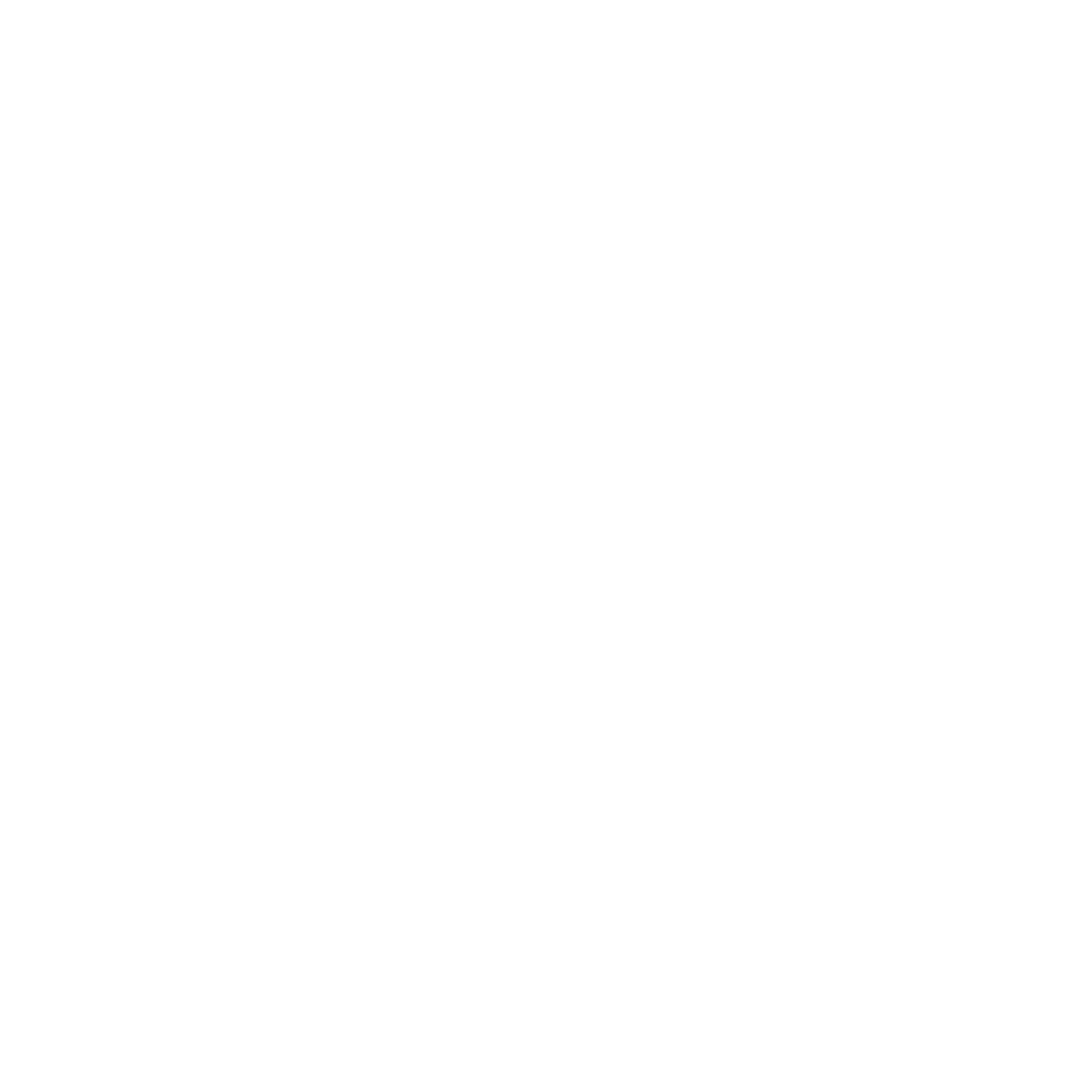 Felhasználási területek szélesítése racionális kombinációs partner kereséssel
Hatásmechanizmus optimális felhasználása az alapvető molekuláris folyamatok jobb megértésével
Új gyógyszer célpontok azonosítása, illetve meglévő profilok optimalizálása, biomarker keresés
Klinikai vizsgálati protokoll optimalizálása a hatékonyság fokozásával, például biomarker kereséssel
Semmelweis Egyetem | 2020. május 05.
DDR
other
Kísérletes rendszerünk már most is aktívan támogat számos gyógyszerfejlesztési folyamatot
Preclinical
Phase I
Phase II
Phase III
Sensitizing biomarkers & synthetic lethal interactions
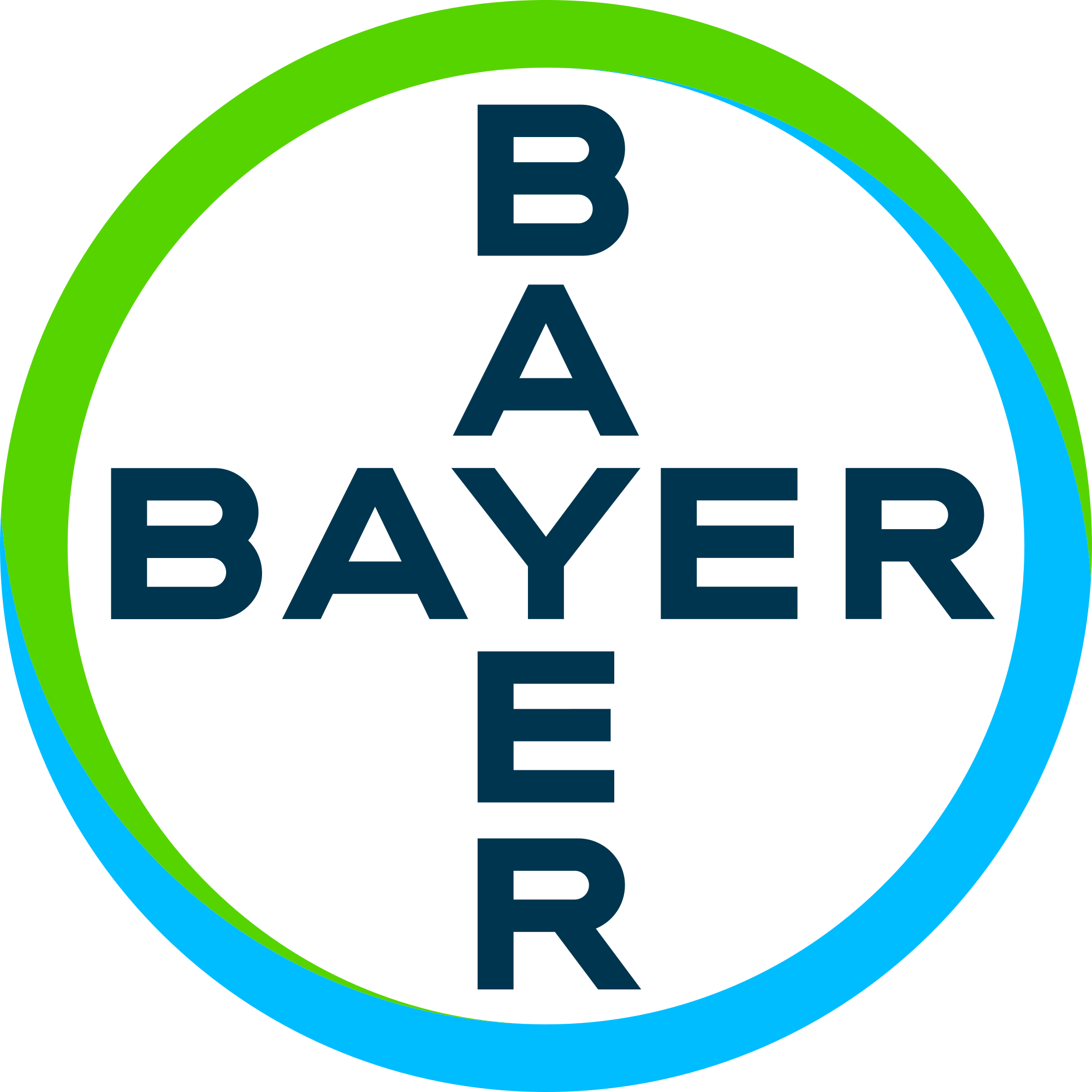 2
Mid- pharma
Mechanistic insights to prioritize combination partners
Top pharma 
I.
Biomarker hypotheses for patient stratification
1
Combination candidates & biomarkers
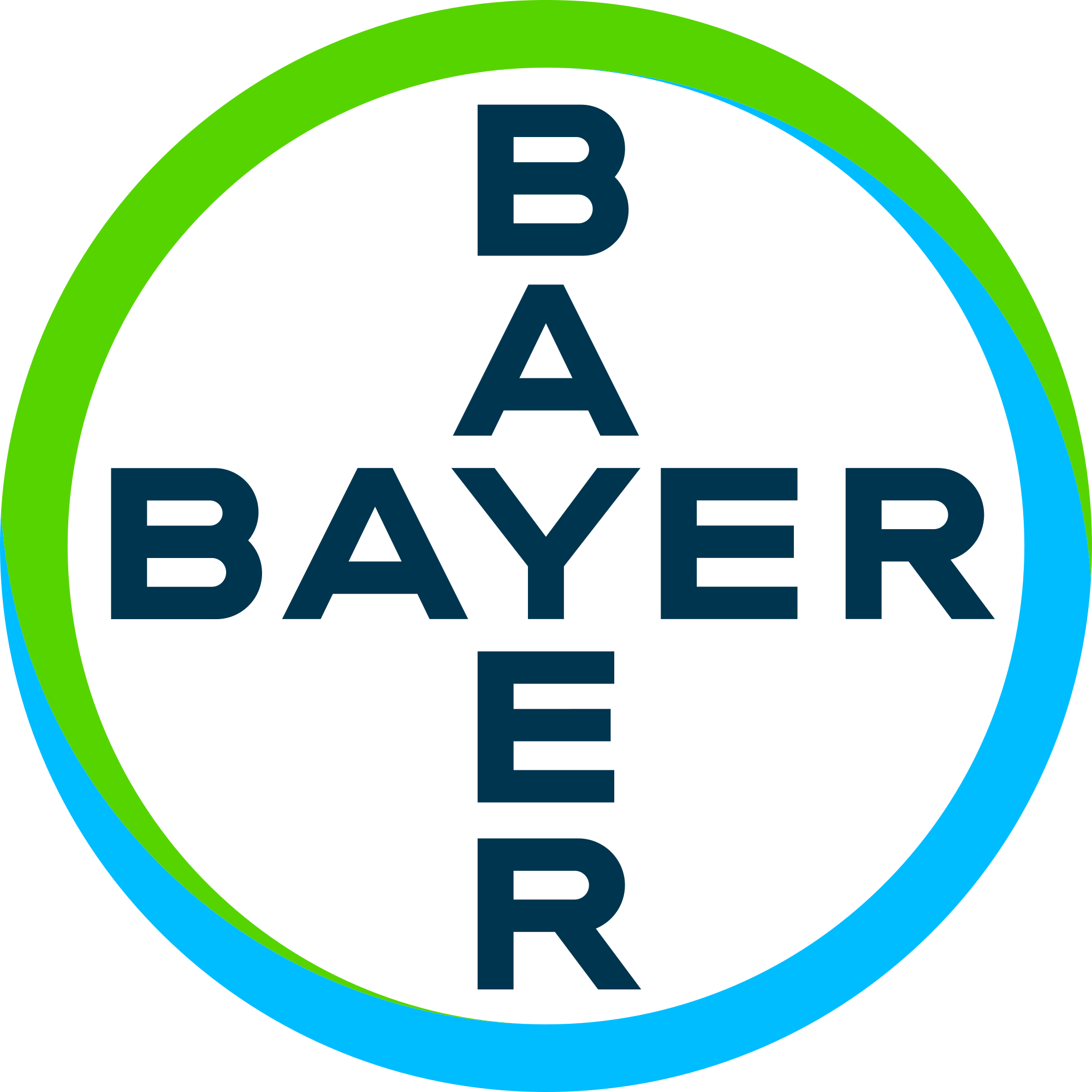 Synthetic lethal DDR targets for improved efficacy
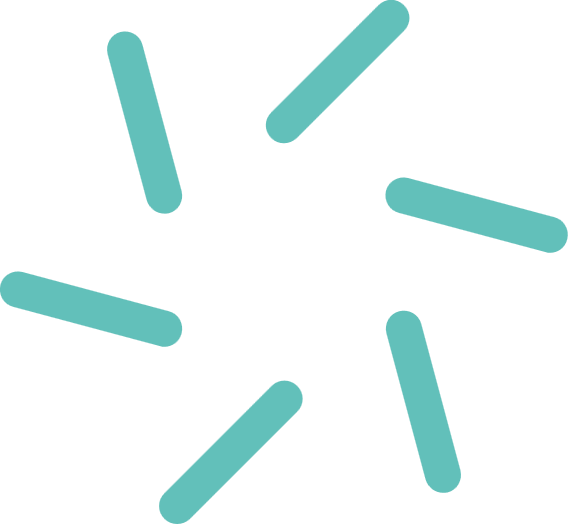 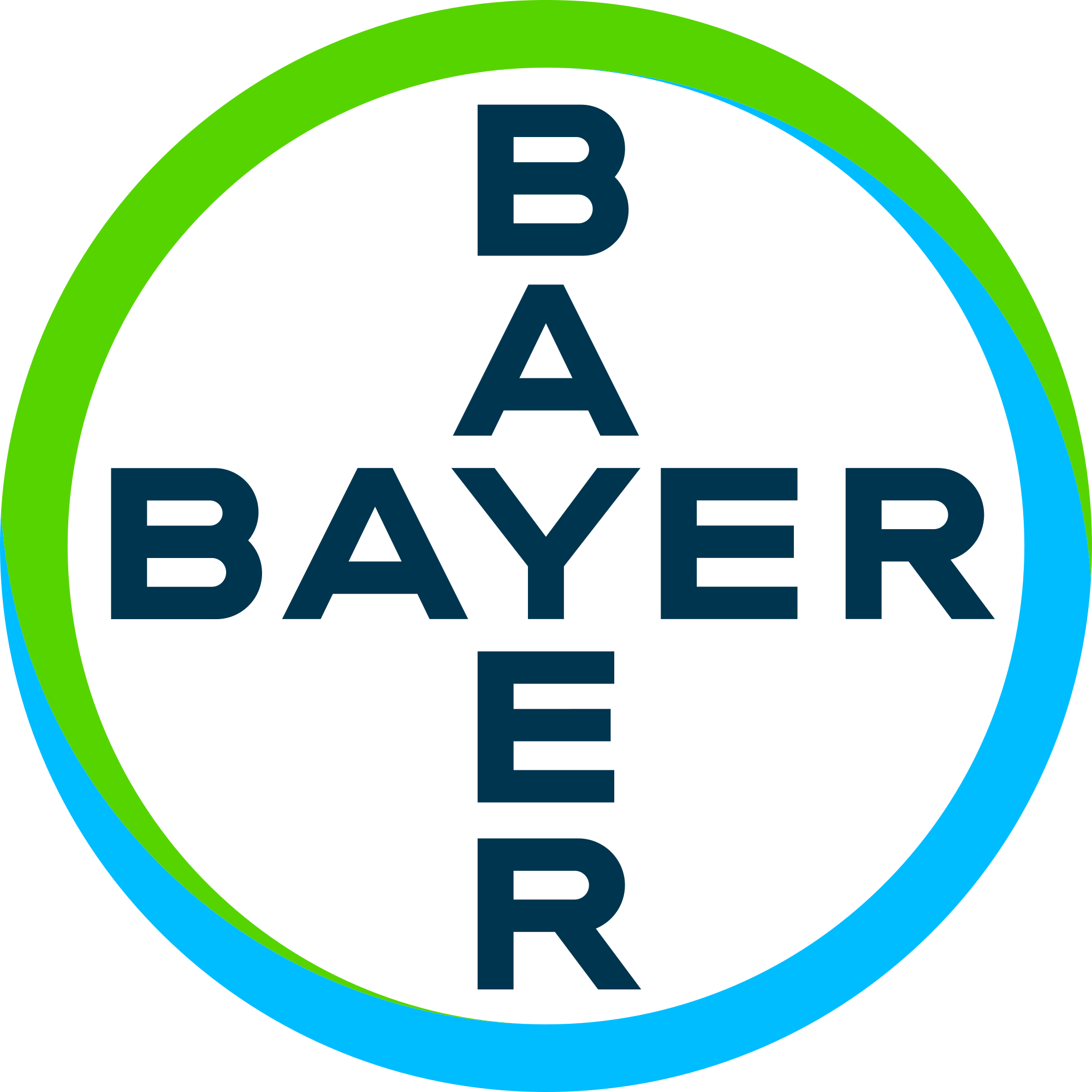 Combination candidates & acquired resistance markers
Top pharma II.
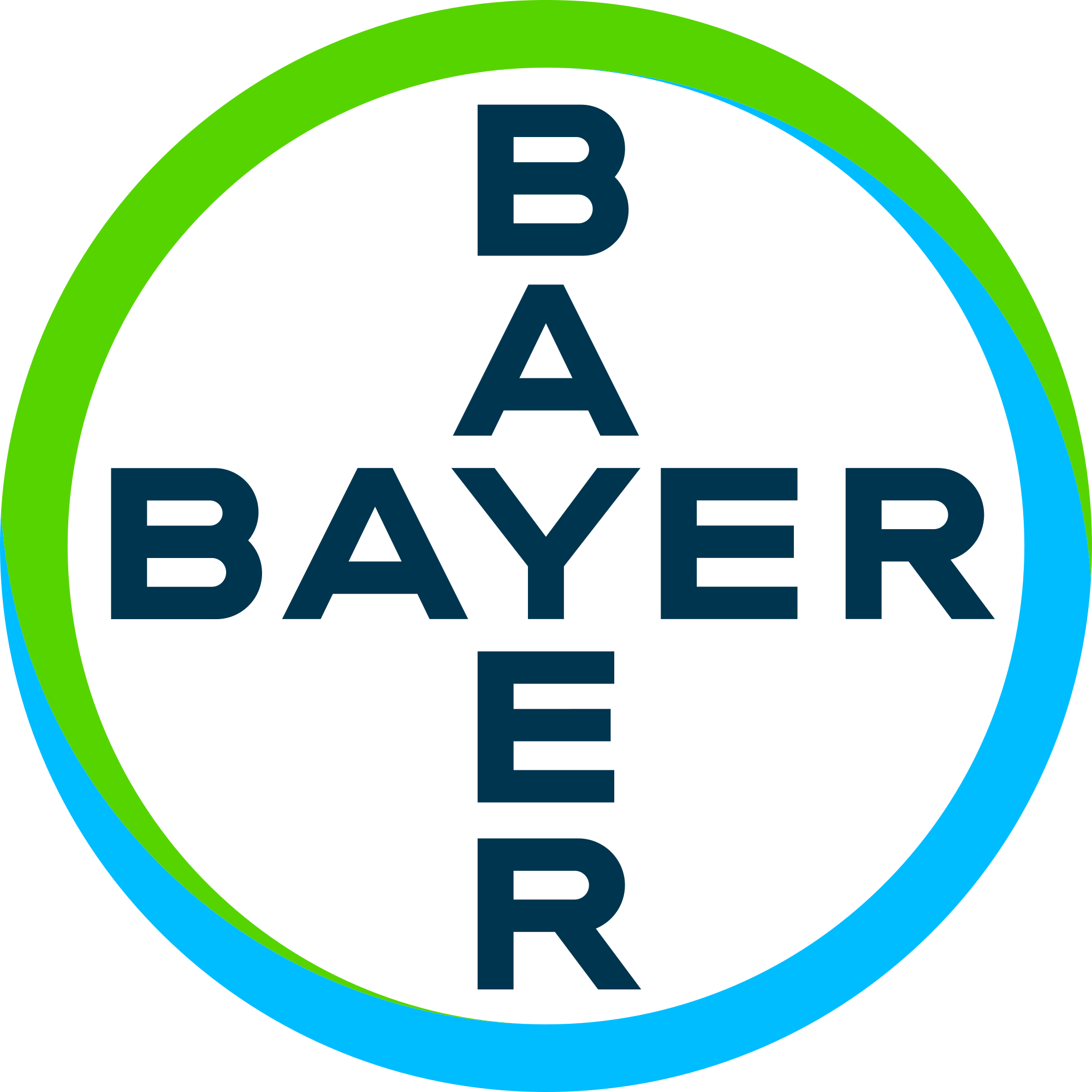 Mode of action research for lead optimization
completed
ongoing
Platform for in silico testing of combination hypotheses
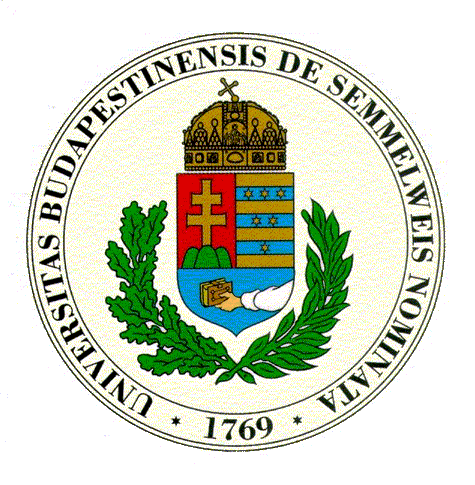 Patient based cell models for optimizing personalized therapy in CLL
20
Semmelweis Egyetem | 2020. május 05.
1. Miért van szükség a Turbine-ra?2. A Turbine technológiájának bemutatása3. Felhasználási területek áttekintése4. Bevezetés a kombinációs terápiák tervezésébe5. Példa projektek a területen6. Összefoglalás és kitekintés
Semmelweis Egyetem | 2020. május 05.
A daganat menekülő útjai, azaz a rezisztencia kialakulása
22
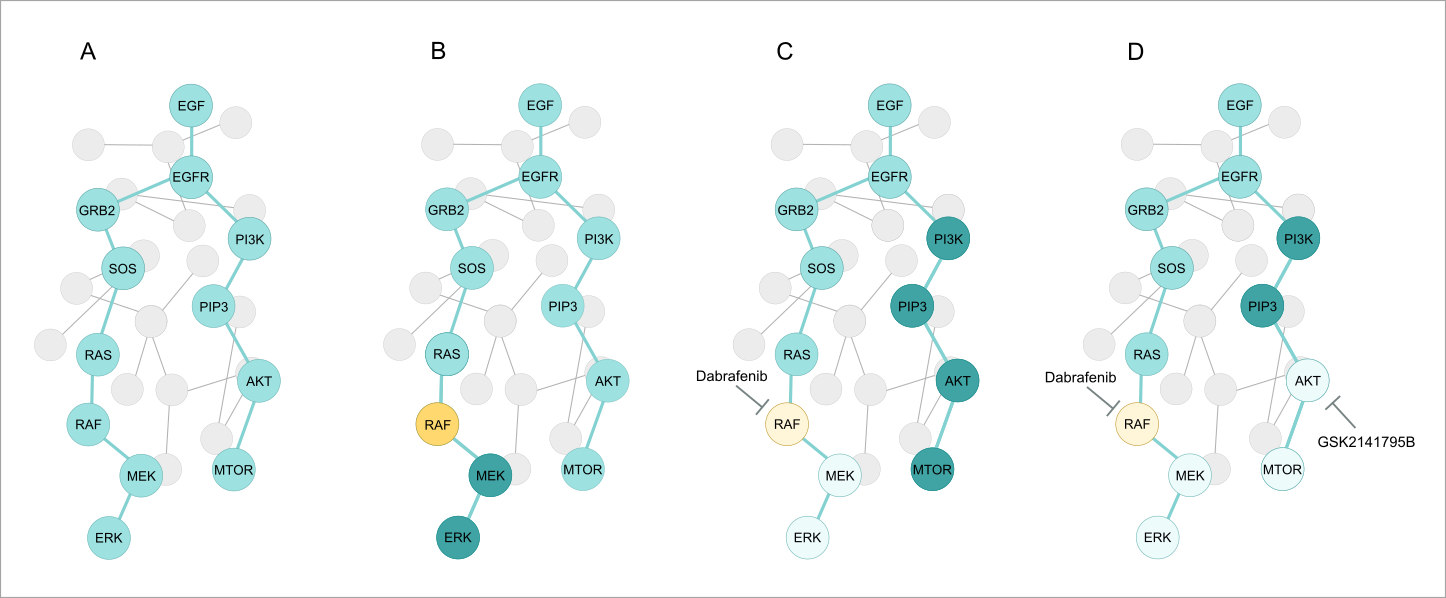 Két útvonal gátlása
(robosztusabb hatás)
Egy útvonal gátlása
(+MEK inhibitor szinergisztikusabb hatás)
Semmelweis Egyetem | 2020. május 05.
23
A kombinációs lehetőségek száma végtelen
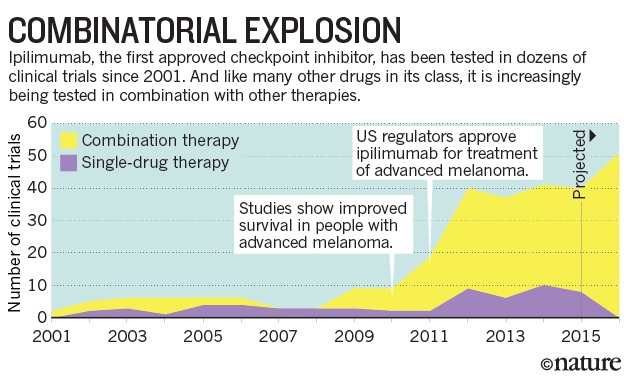 Forrás: https://www.nature.com/news/cocktails-for-cancer-with-a-measure-of-immunotherapy-1.19745
Semmelweis Egyetem | 2020. május 05.
24
Mechanisztikus megértés a transzláció segítésére
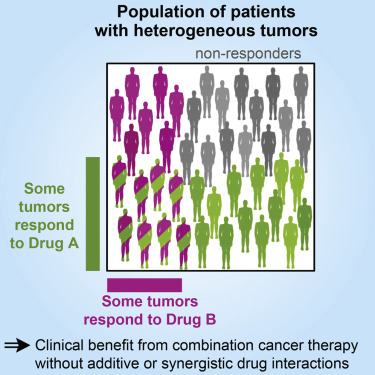 A jó kombinációs terápia ismérvei:

Erős szinergia a kísérletekben (nem esszenciális)

Alacsony kombinációs dózis csökkenti az additív toxicitás veszélyét 

A szinergia mechanizmusának megértése, erre épülő kombinációs biomarker stratégia
Forrás: Cell. 2017 Dec 14;171(7):1678-1691.e13.
Semmelweis Egyetem | 2020. május 05.
1. Miért van szükség a Turbine-ra?2. A Turbine technológiájának bemutatása3. Felhasználási területek áttekintése4. Bevezetés a kombinációs terápiák tervezésébe5. Példa projektek a területen6. Összefoglalás és kitekintés
Semmelweis Egyetem | 2020. május 05.
26
1. példa | RTK inhibitor kombináció tervezés
Preclinical
Phase I
Phase II
Phase III
1
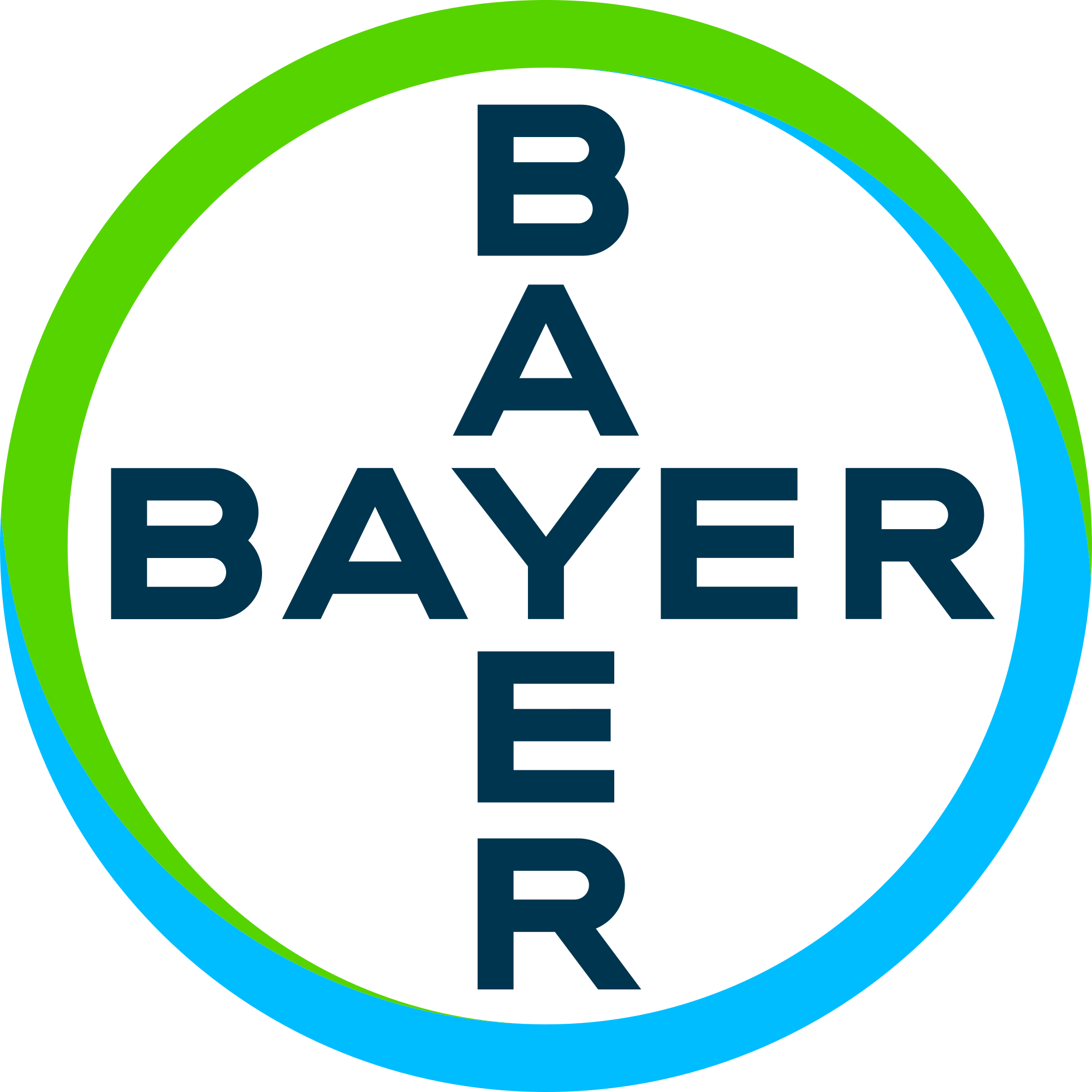 Novel combination candidates validated in vitro, extended to biomarker search
Kísérletes felállás áttekintése:
40 sejtvonal, számos szolid daganatos indikáció
Fő gyógyszer egy receptor tirozin kináz (RTK) gátló
21 kombinációs partner modellezve
840 gyógyszer-sejtvonal pár elemezve
Mesterséges intelligencia segítségével dózis optimalizálás
Az eredmények interpretációja biológusok által

Kísérletes validáció
Semmelweis Egyetem | 2020. május 05.
27
1. példa | RTK inhibitor kombináció tervezésDózis optimalizálás
Szinergia hőtérkép
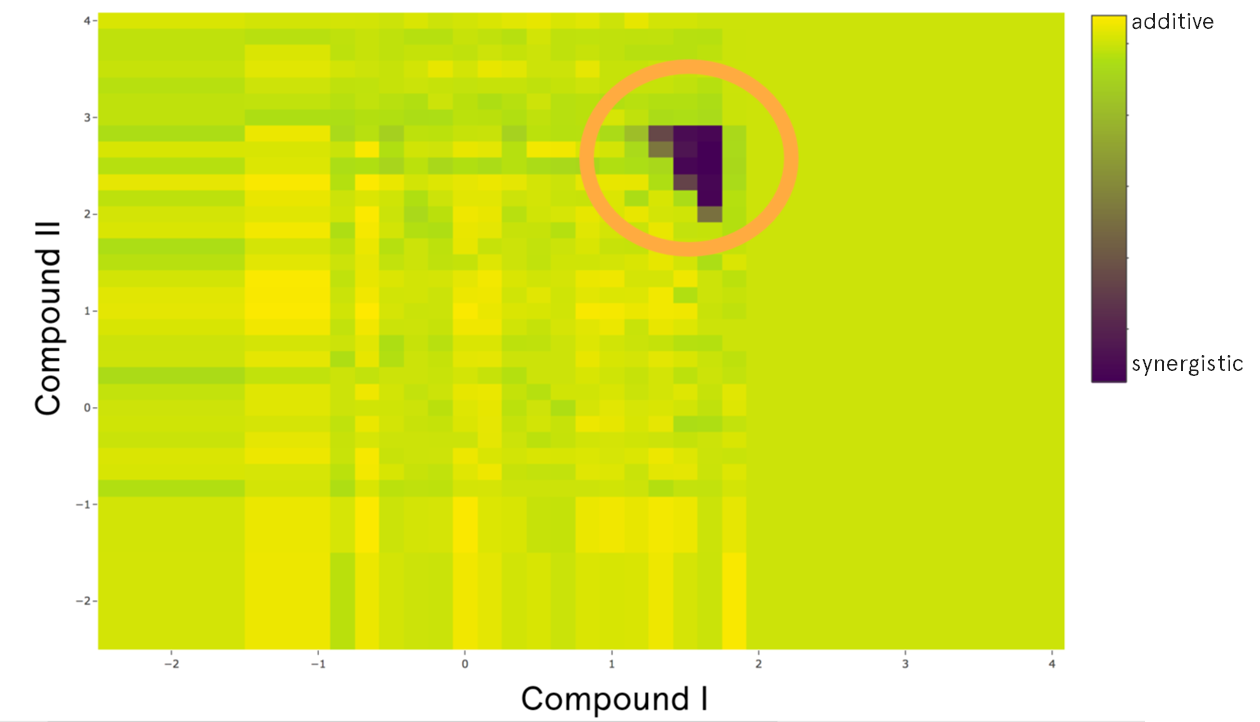 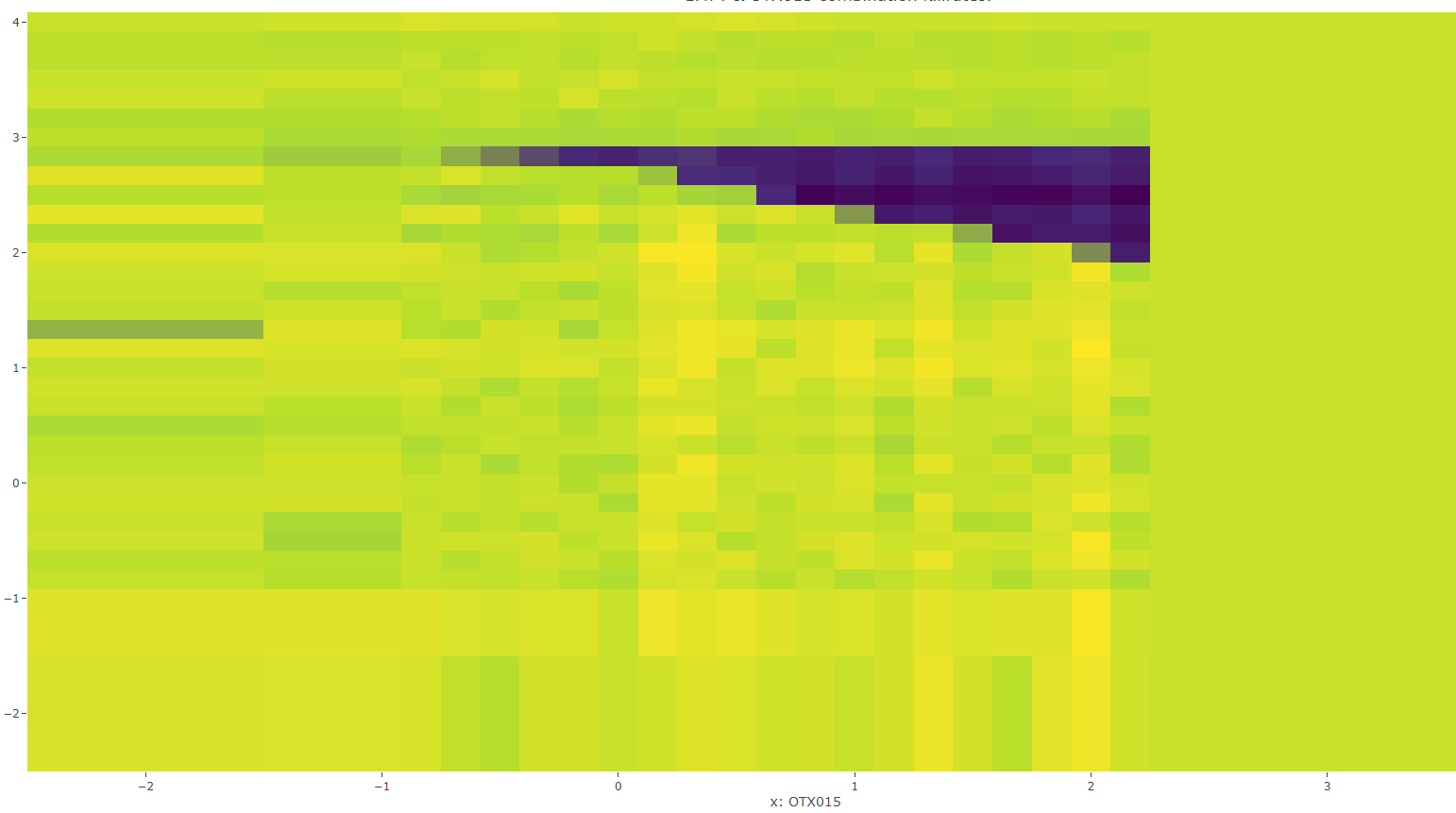 Compound III
Compound I
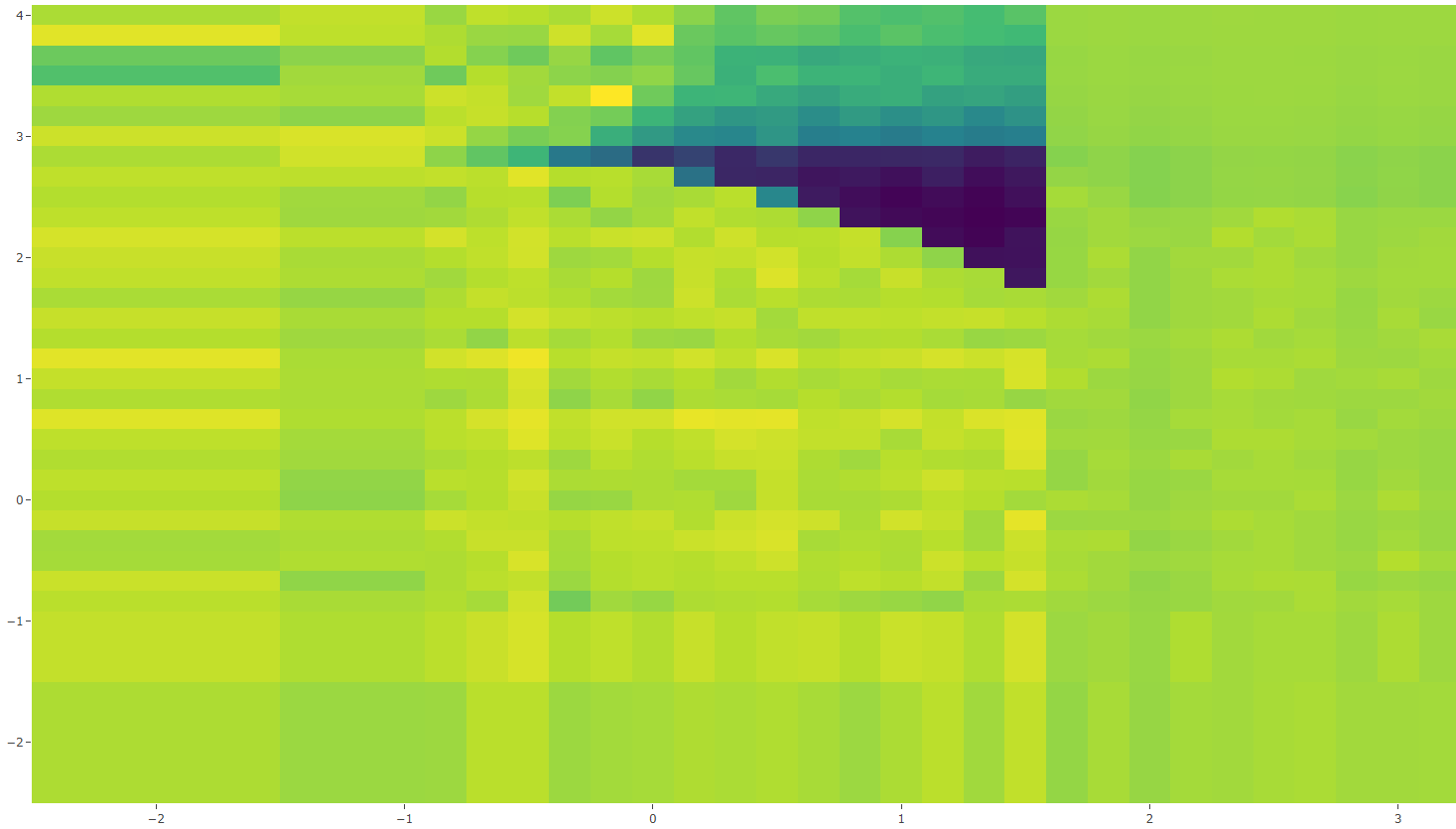 Compound IV
Compound I
Semmelweis Egyetem | 2020. május 05.
1. példa | RTK inhibitor kombináció tervezésIn vitro validált új eredmények
28
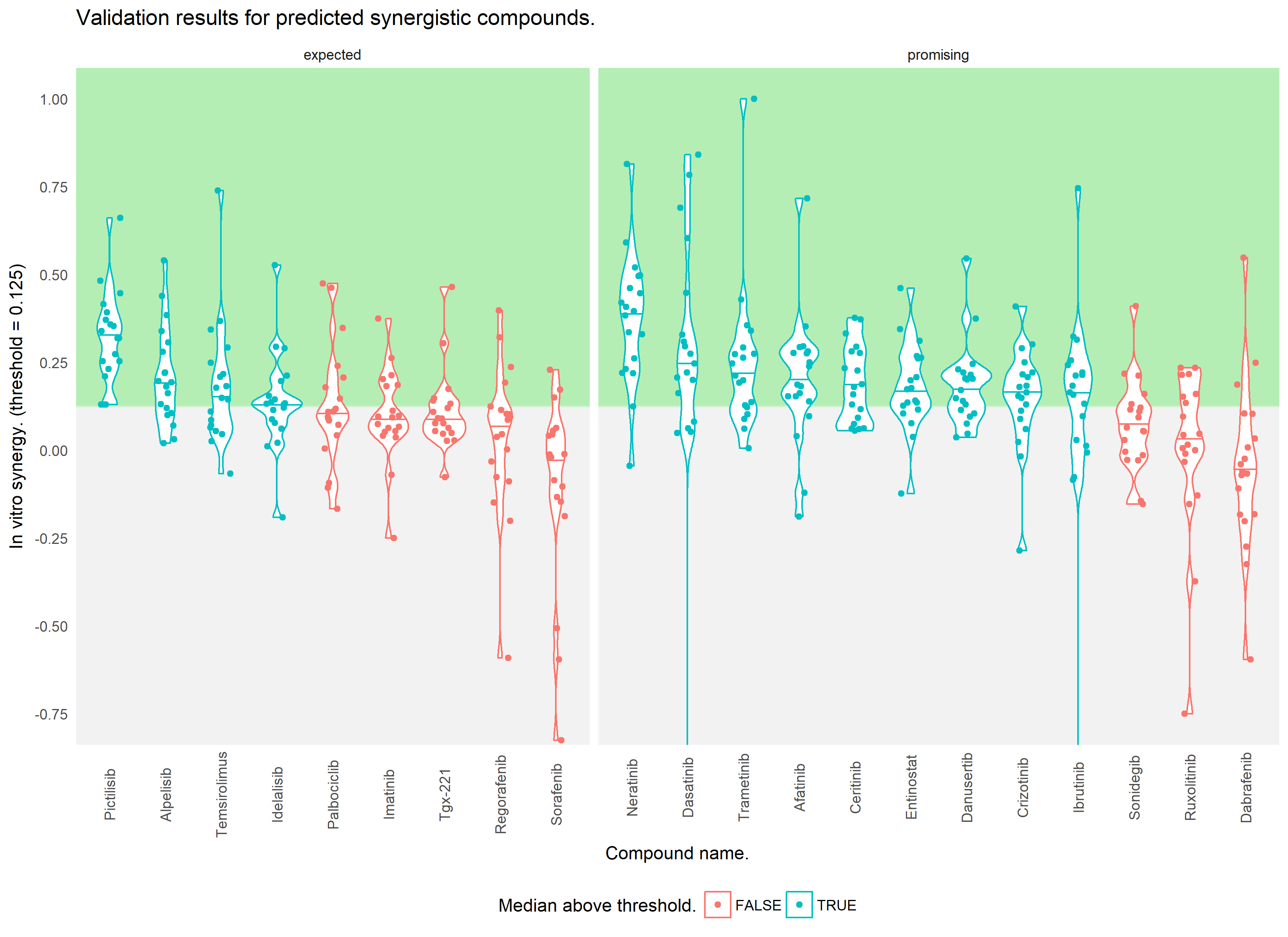 Új, meglepő kombinációk
Irodalom alapján ismert/sejthető eredmények
Semmelweis Egyetem | 2020. május 05.
Compound10
Compound11
Compound12
Compound13
Compound14
Compound15
Compound16
Compound17
Compound18
Compound19
Compound20
Compound21
Compound1
Compound2
Compound3
Compound4
Compound5
Compound6
Compound7
Compound8
Compound9
4 vs. 5
9 vs. 3
29
2. példa | DDR inhibitor kombináció tervezés
Preclinical
Phase I
Phase II
Phase III
2
Delivered new mechanistic insights to analyze potential combination partners
Pharma 1
Kísérletes felállás áttekintése:
116 sejtvonal, 17 indikáció (szolid és hematológiai)
Fő gyógyszer egy DNA-damage repair (DDR) gátló
59 kombinációs partner modellezve (9 MoA csoport)
6844 gyógyszer-sejtvonal pár szisztematikusan elemezve
Az eredmények interpretációja biológusok által

Kísérletes validáció
Semmelweis Egyetem | 2020. május 05.
2. példa | DDR inhibitor kombináció tervezésSzinergisztikus kombinációk keresése
30
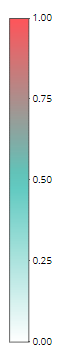 Bliss_max_IC50 scores for combination-cell line pairs
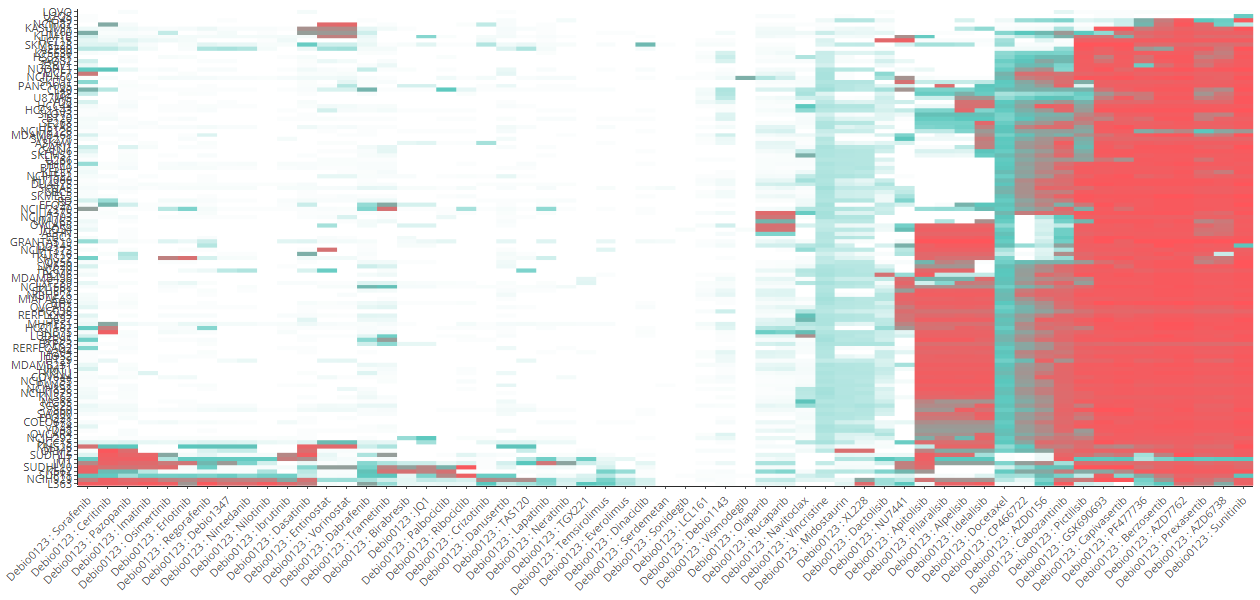 Cell lines
Compound combination (grouped by similarity)
Semmelweis Egyetem | 2020. május 05.
2. példa | DDR inhibitor kombináció tervezésKísérletesen validált szinergia
31
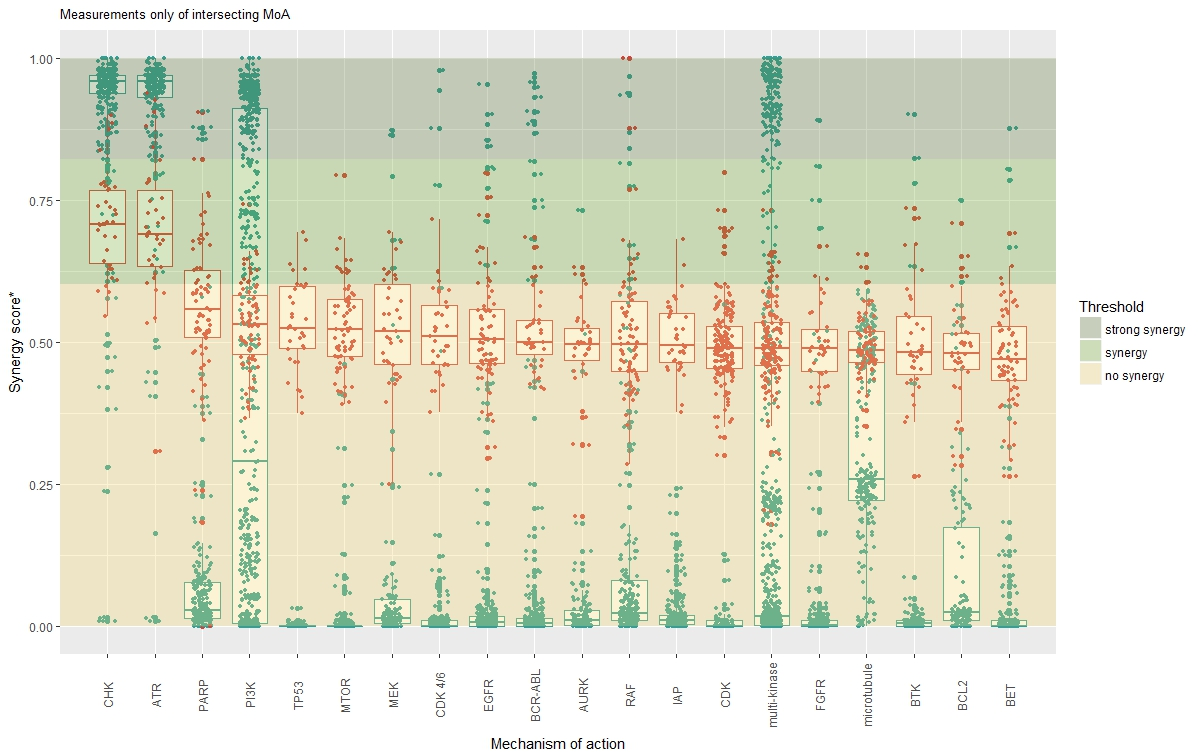 In silico synergy scores
In vitro synergy scores normalized to 0-1 range
Semmelweis Egyetem | 2020. május 05.
2. példa | DDR inhibitor kombináció tervezésMechanisztikus megértés
32
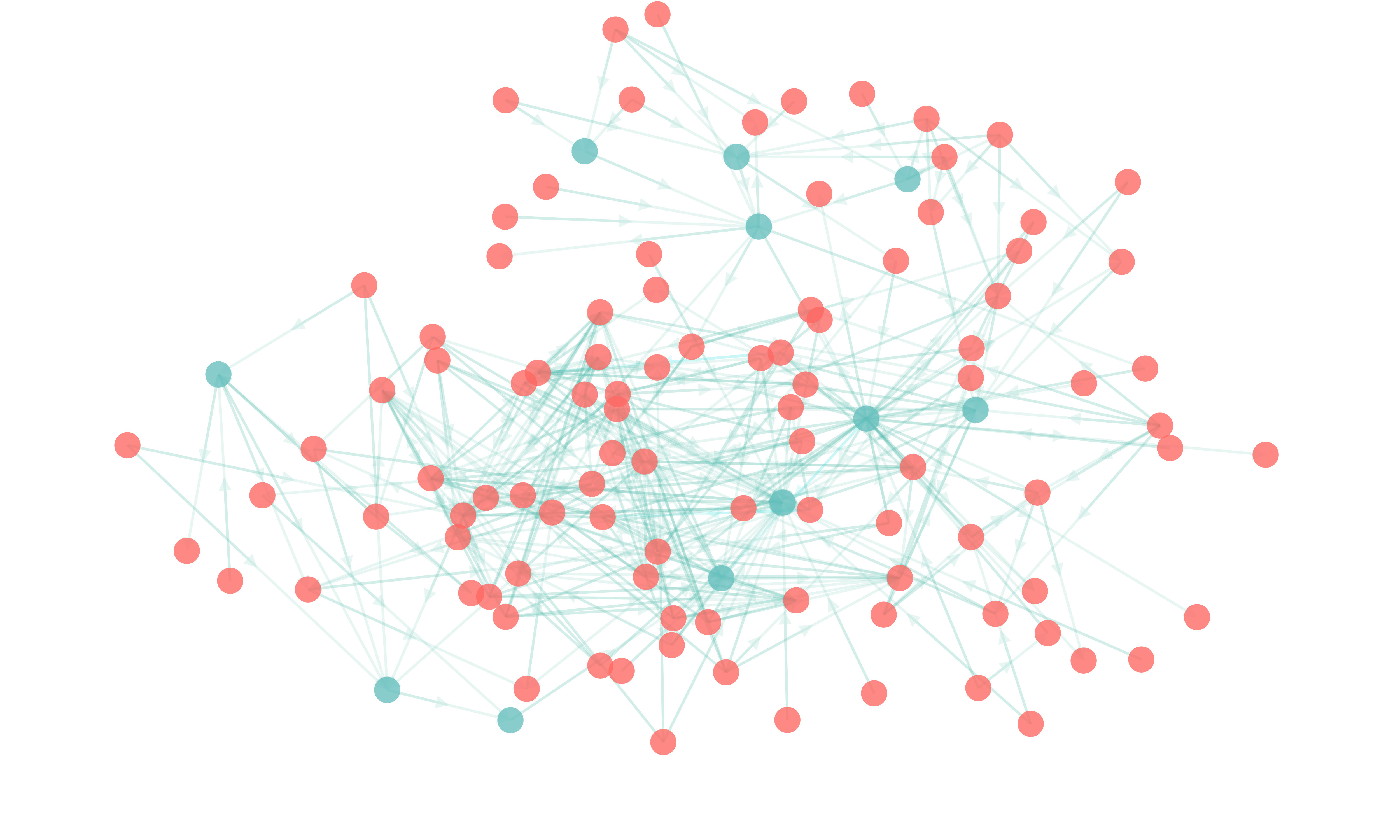 Jelátviteli háttér
PI3K/AKT útvonal és az adott DDR célpont együttes gátlása több útvonalon is beindítja az apoptózist
(Turbine hálózat vizualizációs eszköz által generált kép)
PIK3CAi
PIK3CDi
PIK3CGi
PIP3
CÉLPONT
AKT1
BAD
BCL2
BIM
Mitotikus katasztrófa
Semmelweis Egyetem | 2020. május 05.
1. Miért van szükség a Turbine-ra?2. A Turbine technológiájának bemutatása3. Felhasználási területek áttekintése4. Bevezetés a kombinációs terápiák tervezésébe5. Példa projektek a területen6. Összefoglalás és kitekintés
Semmelweis Egyetem | 2020. május 05.
34
Összefoglalás és kitekintés
A számítógépes modellezés már napjainkban is hasznos eszköz a racionálisabb kombináció tervezéshez – további fejlesztések szükségesek a transzláció javítására
A különböző, egyre bonyolultabb biológiával rendelkező beavatkozások mélyebb megértése esszenciális – modell alapú megközelítés segíti a megértést

Jelenlegi irányok:
Indikáció agnosztikus terápiák
Molekuláris alcsoportokra specifikus terápiás regimen
Molekuláris diagnosztika fontossága
Kiegészítés in silico döntéstámogatással a jövőben
Semmelweis Egyetem | 2020. május 05.
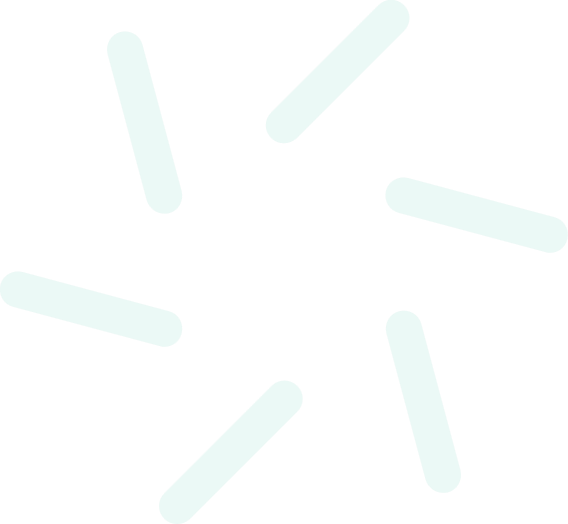 35
Köszönjük a figyelmet!daniel.veres@turbine.ai
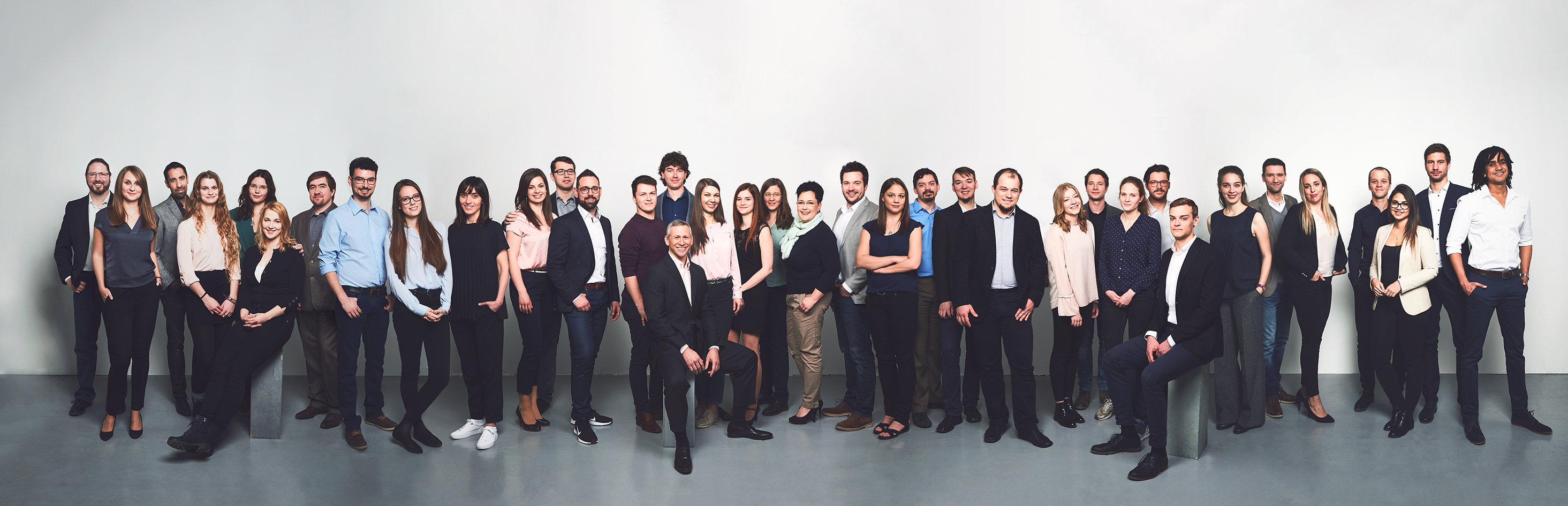 Semmelweis Egyetem | 2020. május 05.